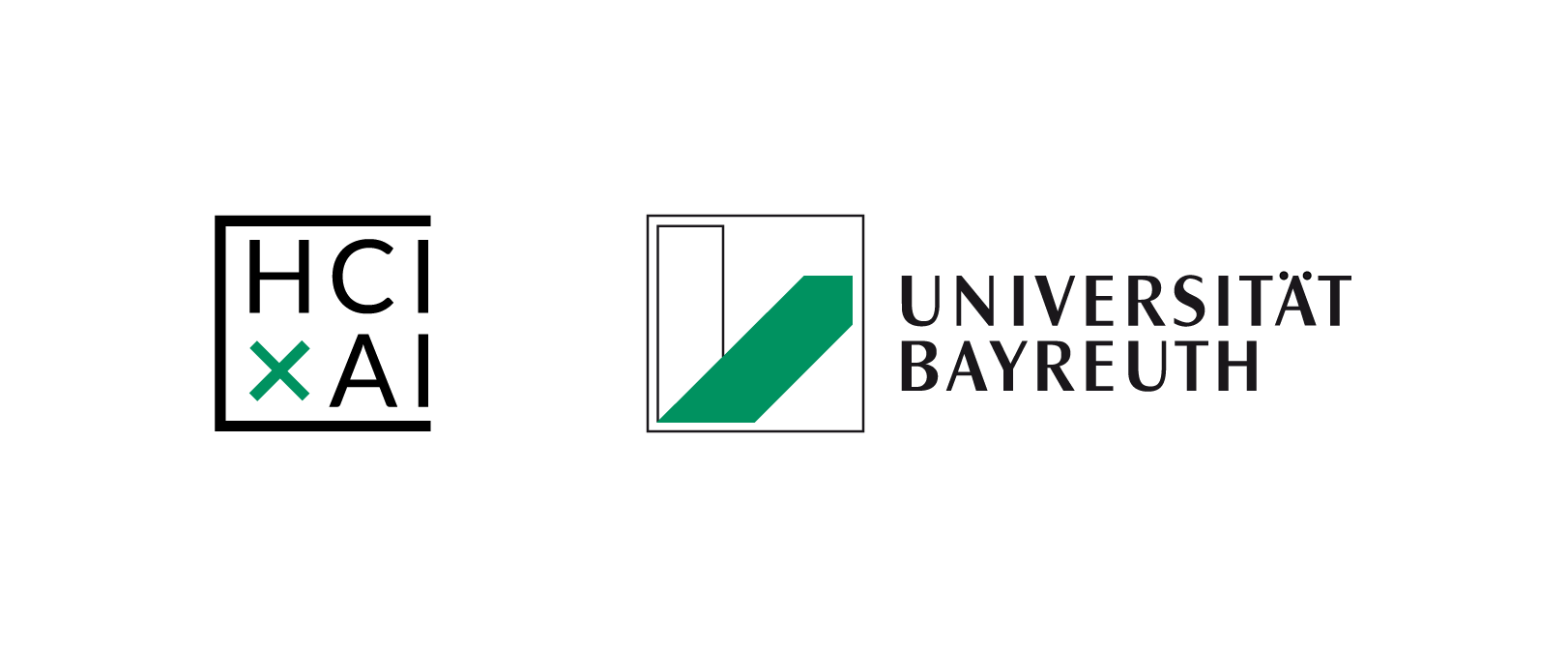 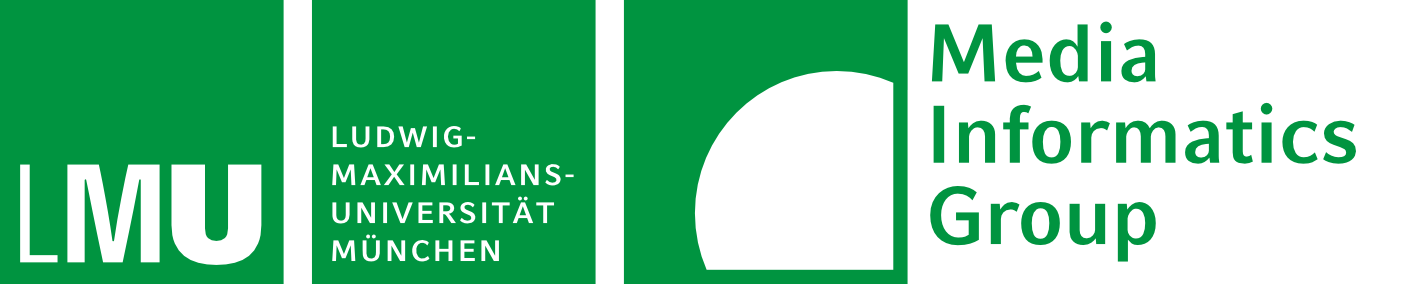 CHI '21 Course:
An Introduction to Intelligent User Interfaces
Overview of AI and ML Terms, Concepts and Tools

Albrecht Schmidt, Sven Mayer, Daniel Buschek
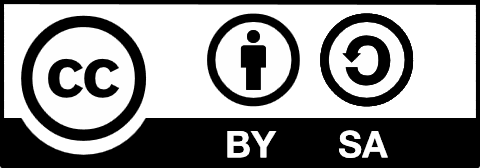 1
Introduction
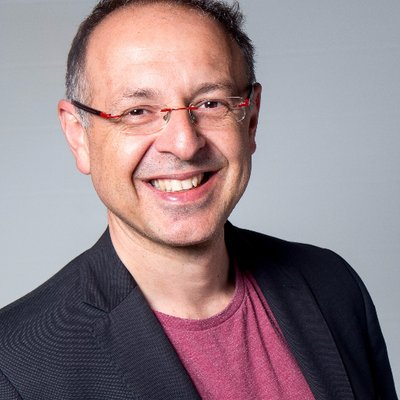 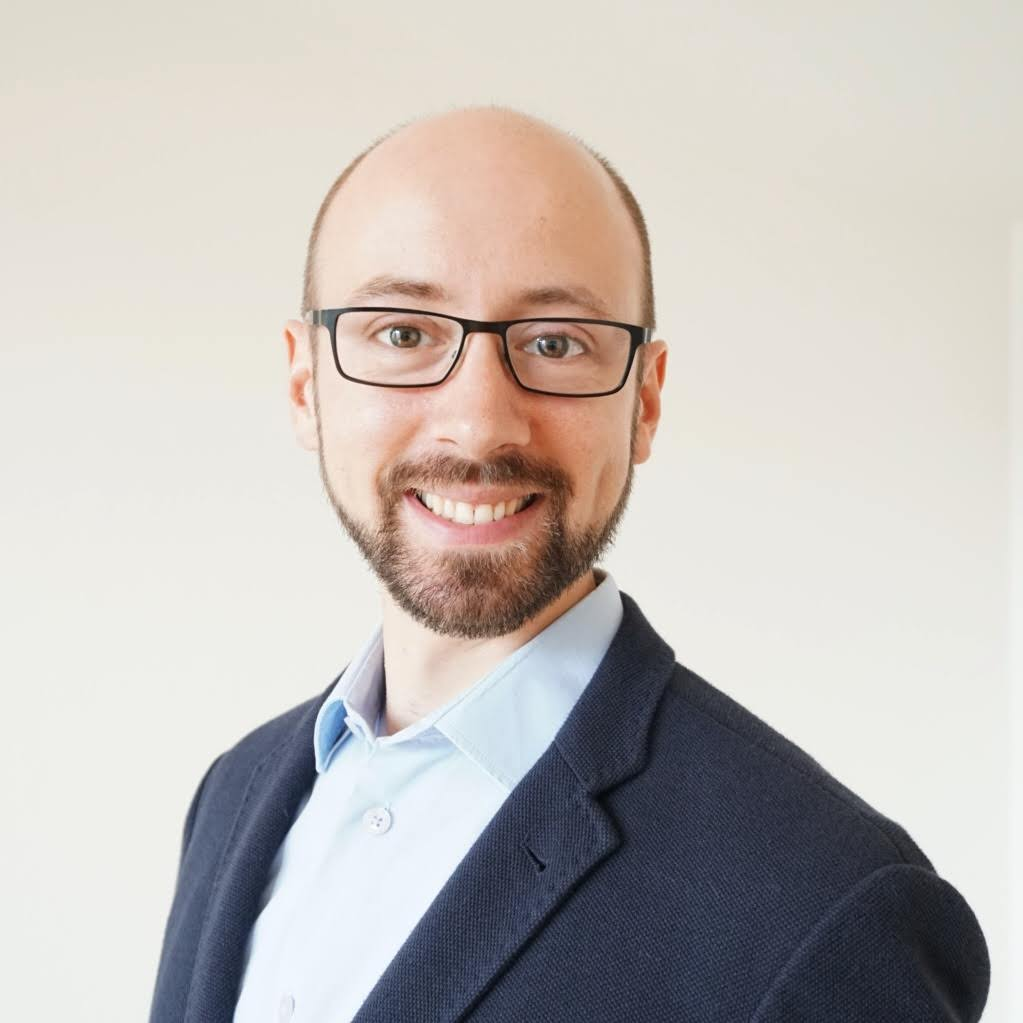 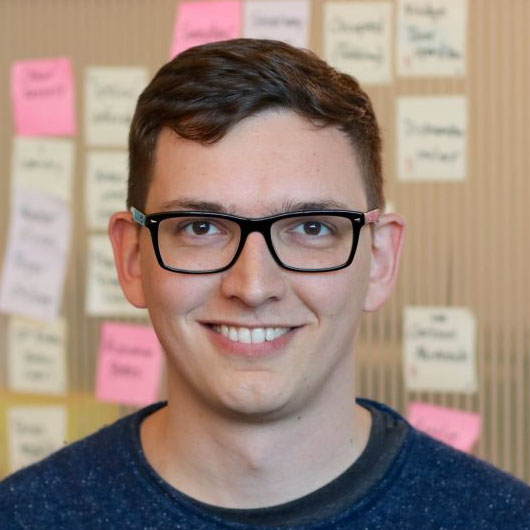 Albrecht Schmidt
Sven Mayer
Daniel Buschek
2
Examples & Motivation
3
Text Suggestions
Google‘s Smart Reply & Smart Compose
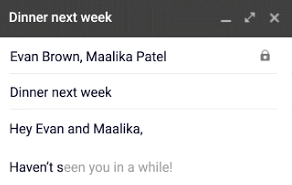 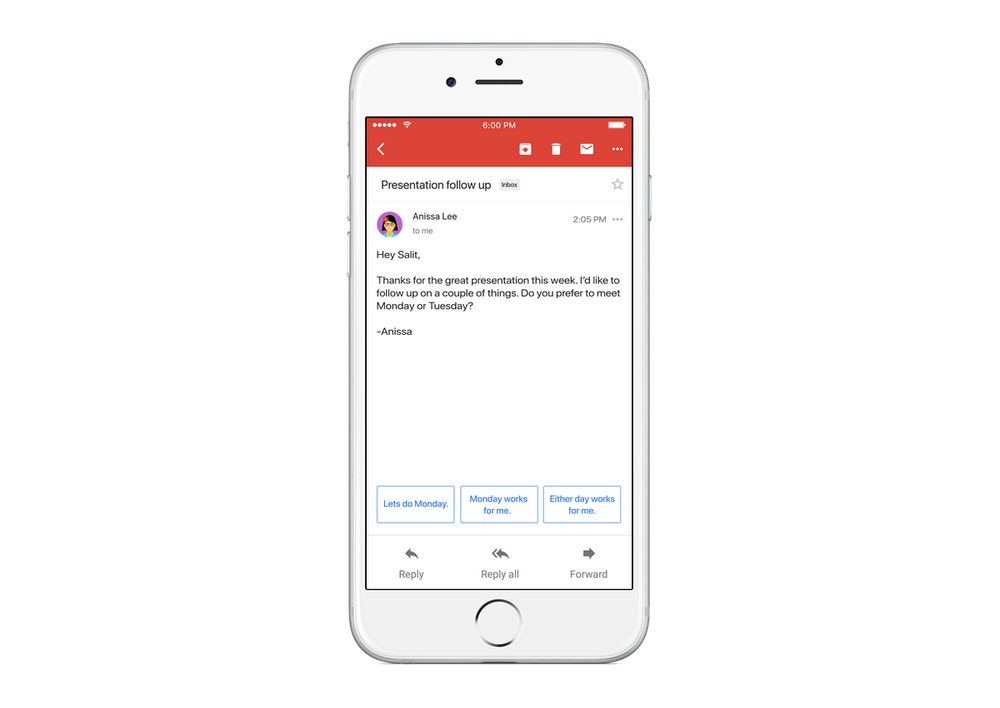 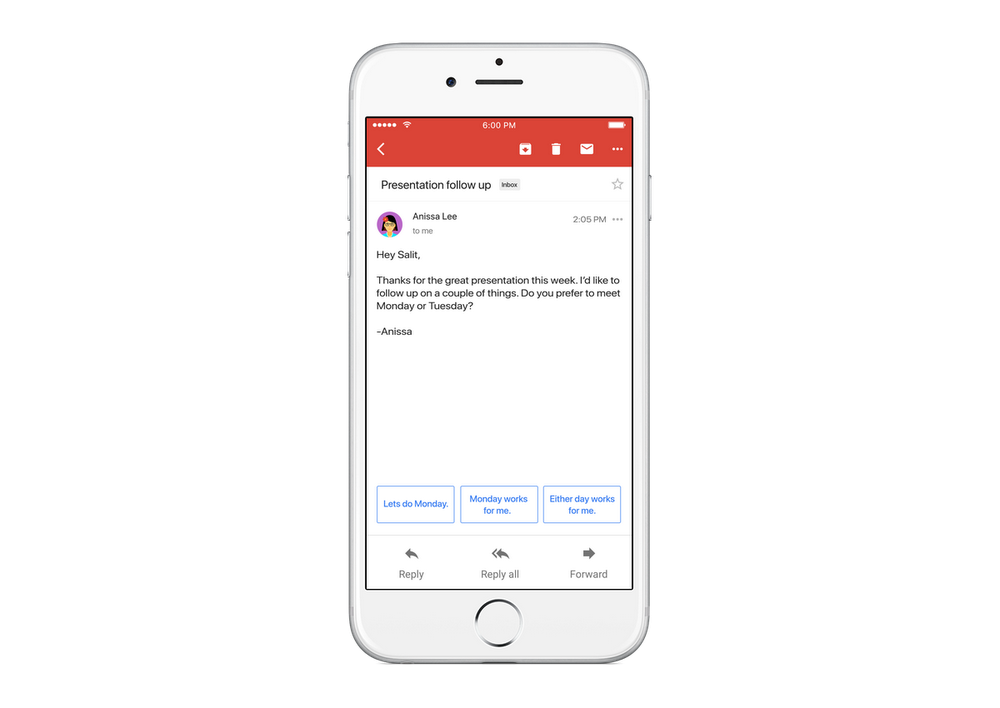 Language model, given email text
https://blog.google/products/gmail/save-time-with-smart-reply-in-gmail/ 
https://ai.googleblog.com/2018/05/smart-compose-using-neural-networks-to.html
Introduction and Motivation
4
Semantic Image Manipulation
„Smart Portrait Filters“ in Adobe‘s Photoshop
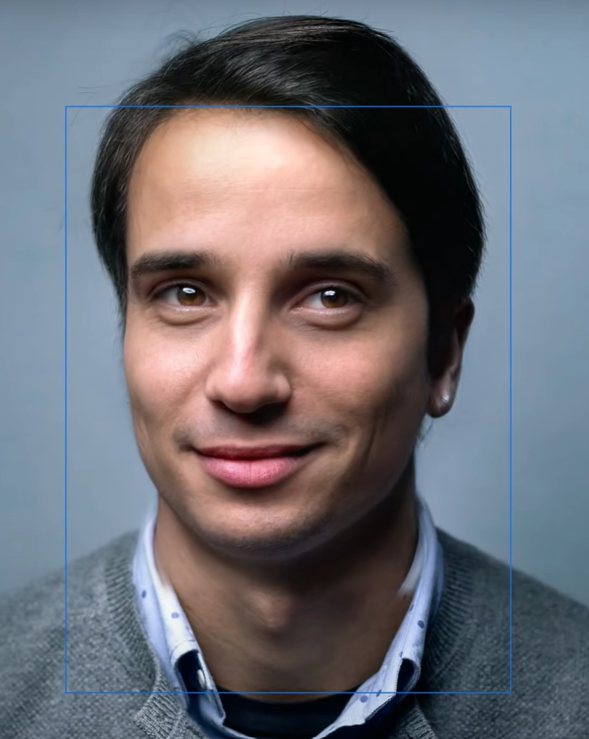 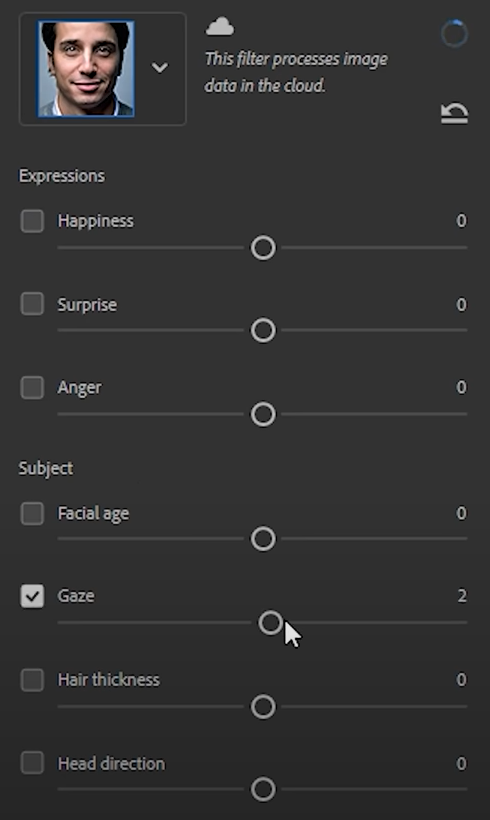 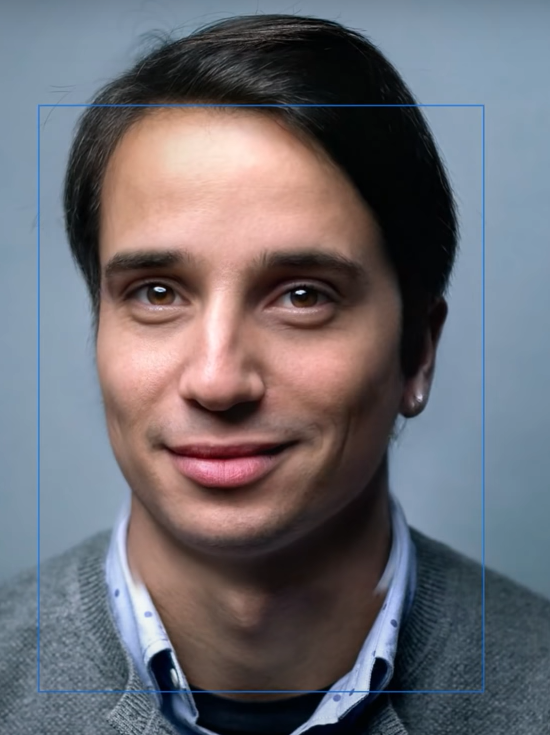 Generative model, learned from many portraits
https://blog.adobe.com/en/2020/10/20/photoshop-the-worlds-most-advanced-ai-application-for-creatives.html  https://blogs.nvidia.com/blog/2020/10/20/adobe-max-ai/, https://github.com/NVlabs/stylegan2
Introduction and Motivation
5
Recommender Systems
How do recommender systems impact the user experience?
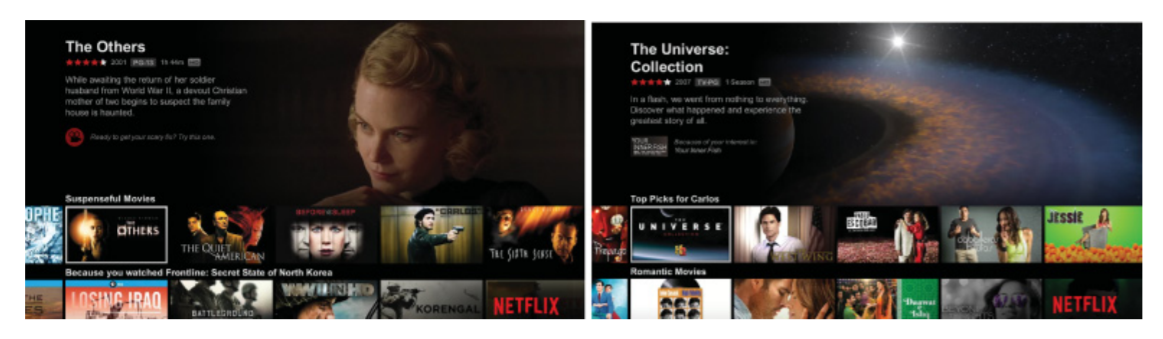 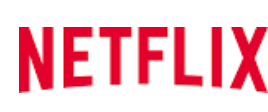 Carlos A. Gomez-Uribe and Neil Hunt. 2015. The Netflix Recommender System: Algorithms, Business Value, and Innovation. ACM Trans. Manage. Inf. Syst. 6, 4, Article 13 (December 2015), 19 pages. DOI: https://doi.org/10.1145/2843948
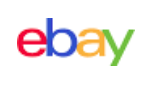 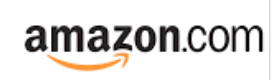 Why are recommender systems used?
How do recommender work? 
What data do recommender systems require?
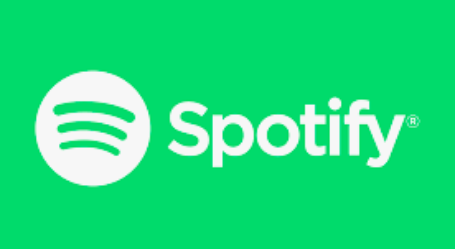 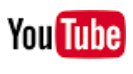 Introduction and Motivation
6
[Speaker Notes: OK]
Text analytics
Where can we use it and how can it improve interaction?
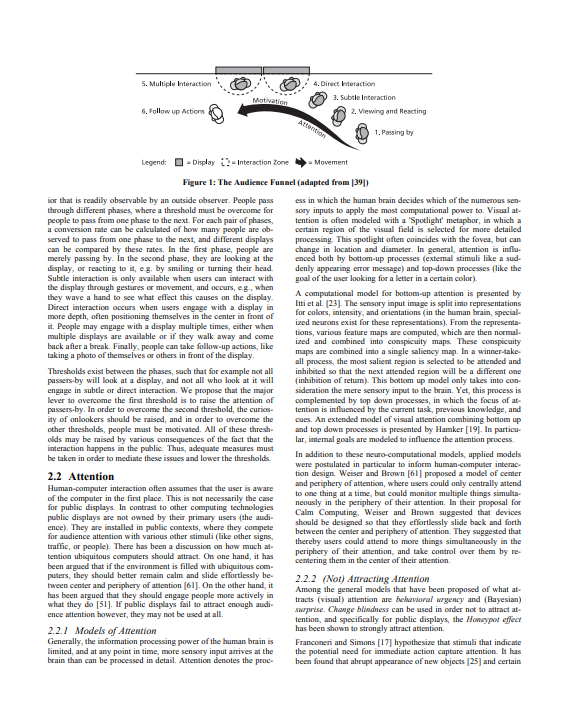 Answering questions like
What is this text about?
What did the person communicate?
What is the key information in this document?
What feelings are communicated?
Is this different from what was said before?

Application areas
Social media analytics, e.g. twitter
Communication and reading interfaces
Customer reviews and feedback
Chat bots
Text Forensics
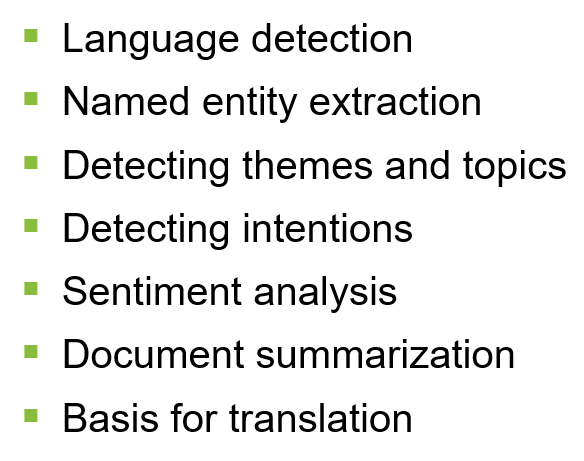 http://www.medien.ifi.lmu.de/pubdb/publications/pub/mueller2010mm/mueller2010mm.pdf
Introduction and Motivation
7
[Speaker Notes: http://www.medien.ifi.lmu.de/pubdb/publications/pub/mueller2010mm/mueller2010mm.pdf]
VUI design process
How to design a dialog structure?
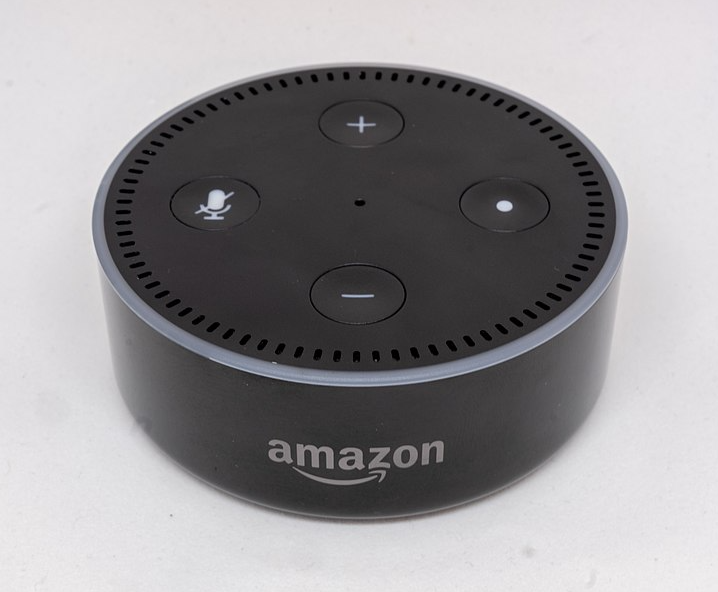 Think of alternatives
structure
wording

Try out your dialog
wizard of Oz technique!
use outside people

Refine, Revise, Repeat
Image by Gregory Varnum, CC BY-SA 4.0 via Wikimedia Commons
https://commons.wikimedia.org/wiki/File:Amazon_Echo_Dot_-_June_2018_(1952).jpg
Introduction and Motivation
8
[Speaker Notes: https://de.m.wikipedia.org/wiki/Datei:Amazon_Echo_Dot_-_June_2018_(1952).jpg]
A Deceptive UI: redirected Walking
What is real in an intelligent UI?
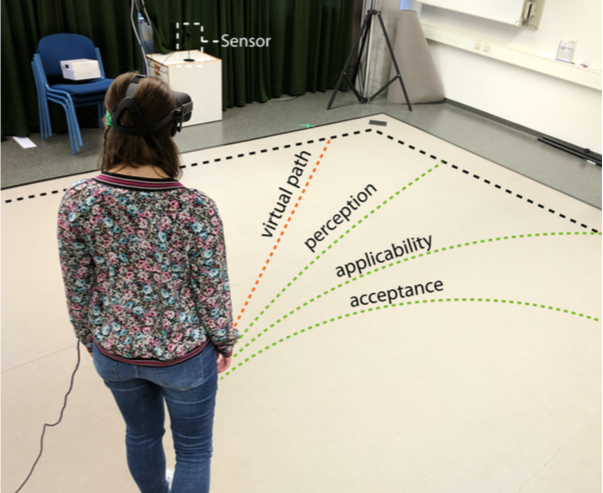 M. Rietzler, J. Gugenheimer, T. Hirzle, M. Deubzer, E. Langbehn and E. Rukzio, "Rethinking Redirected Walking: On the Use of Curvature Gains Beyond Perceptual Limitations and Revisiting Bending Gains," 2018 IEEE International Symposium on Mixed and Augmented Reality (ISMAR), Munich, Germany, 2018, pp. 115-122, doi: 10.1109/ISMAR.2018.00041.Image from https://ieeexplore.ieee.org/abstract/document/8613757
Introduction and Motivation
9
Facial Recognition
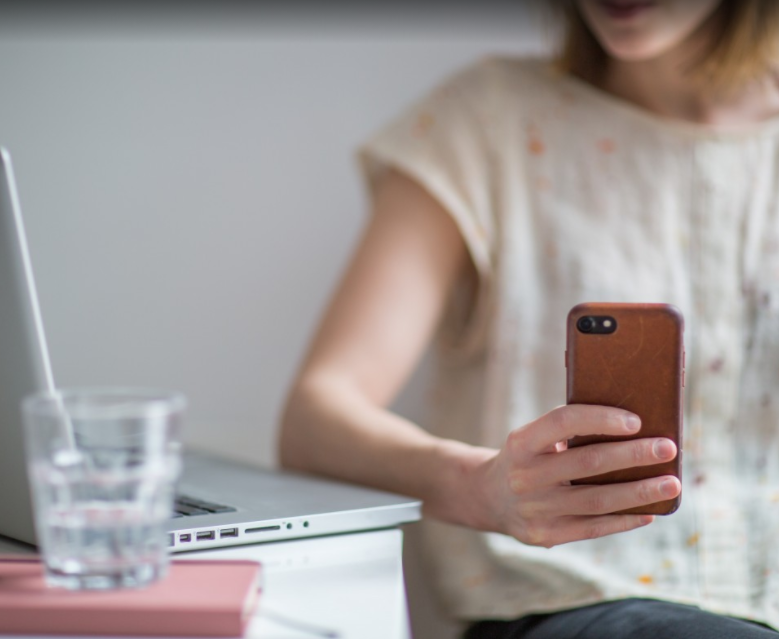 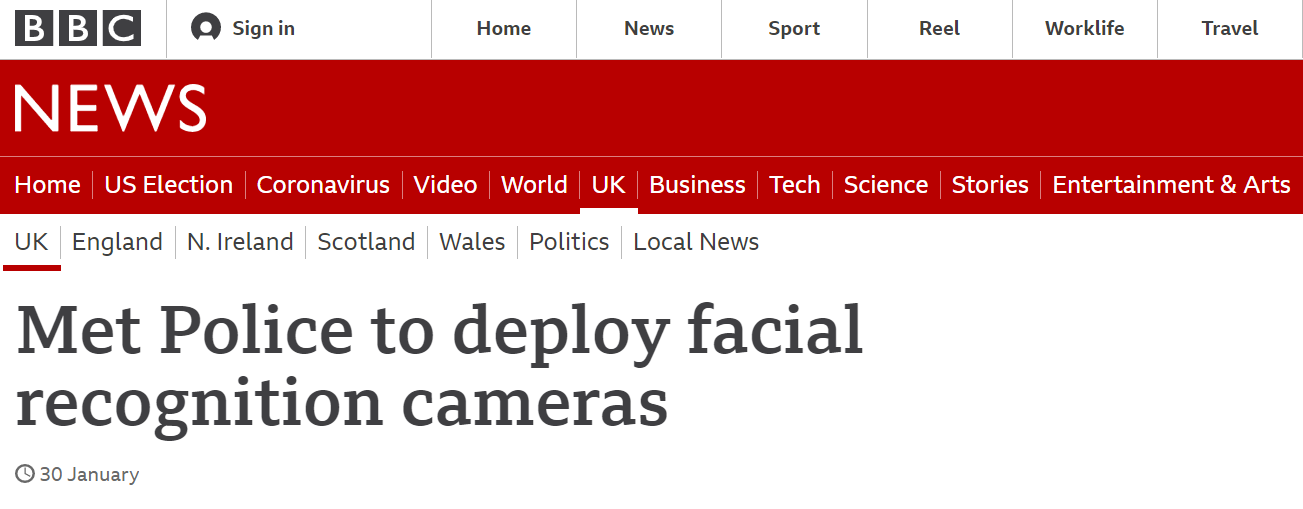 Convenient biometric or overly powerful?
Unlock your phone
Hands-free identification
What are the major issues?

Surveillance
Privacy
Tricks to „hide“ from facial recognition technology
https://www.bbc.com/news/uk-51237665
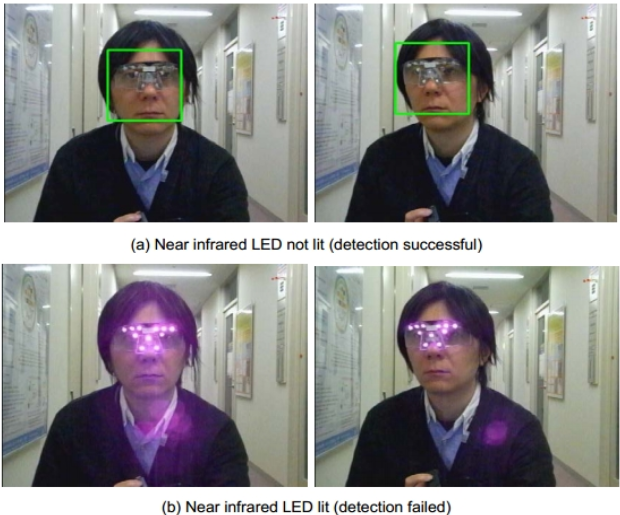 http://research.nii.ac.jp/~iechizen/official/research-e.html#research2c
Introduction and Motivation
10
[Speaker Notes: https://pxhere.com/en/photo/1620437]
HCI Replacing HHI in Stores
„Just Walk Out“ shopping experience at Amazon Go
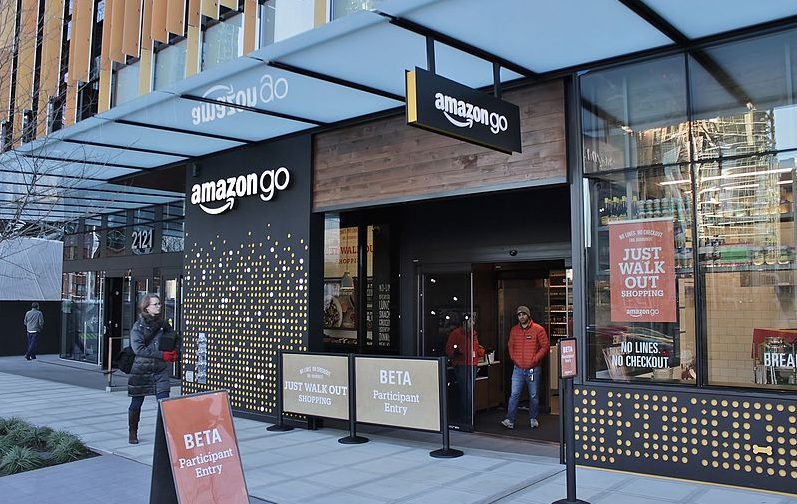 Surveillance-powered shopping
Does not use facial recognition
How does it work?
Is it „intelligent“? How so?
Image by SounderBruce, CC BY-SA 4.0 via Wikimedia Commonshttps://commons.wikimedia.org/wiki/File:Amazon_Go_in_Seattle,_December_2016.jpg
Introduction and Motivation
11
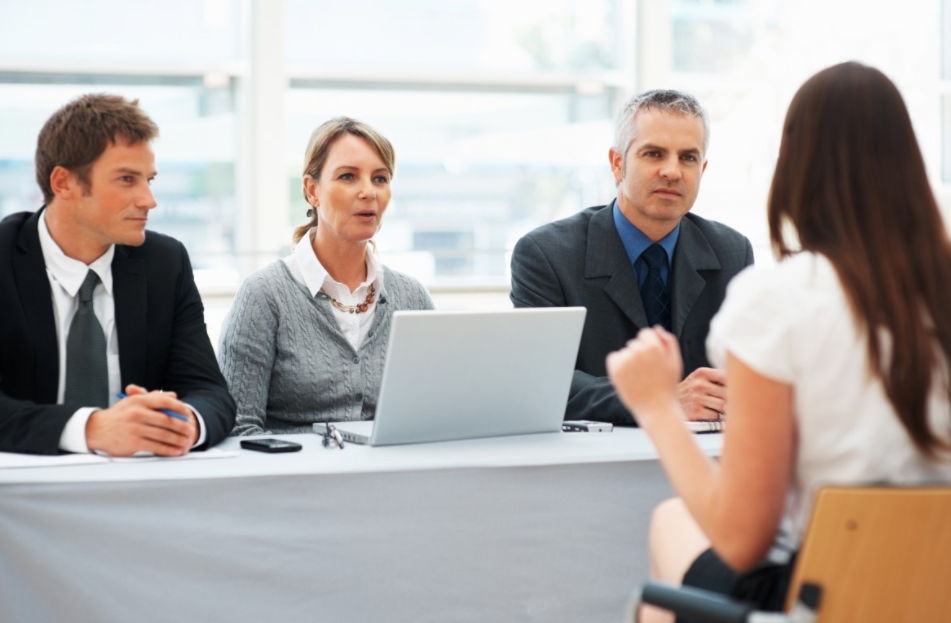 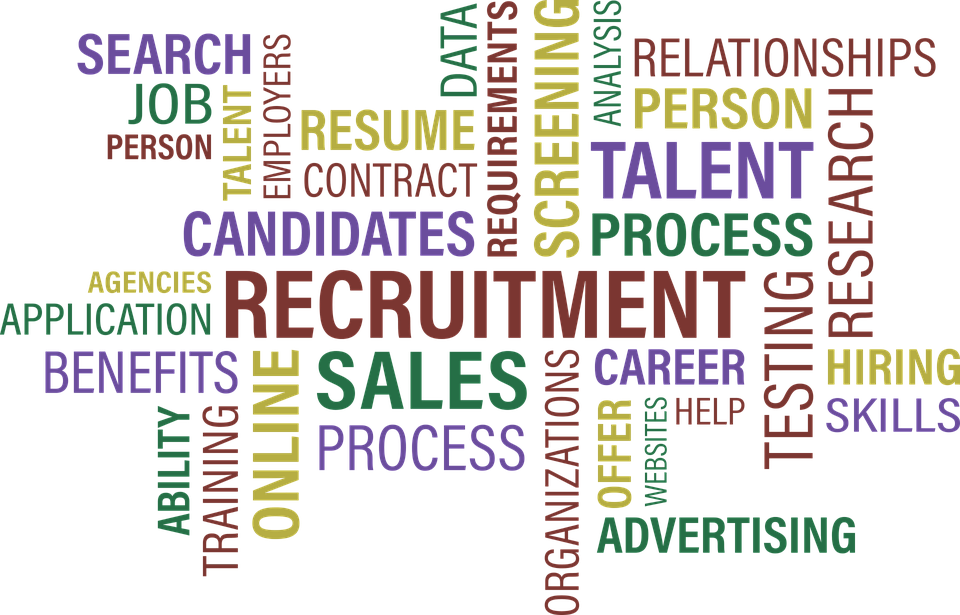 AI Recruiting
Is an AI a “fairer“ recruiter?
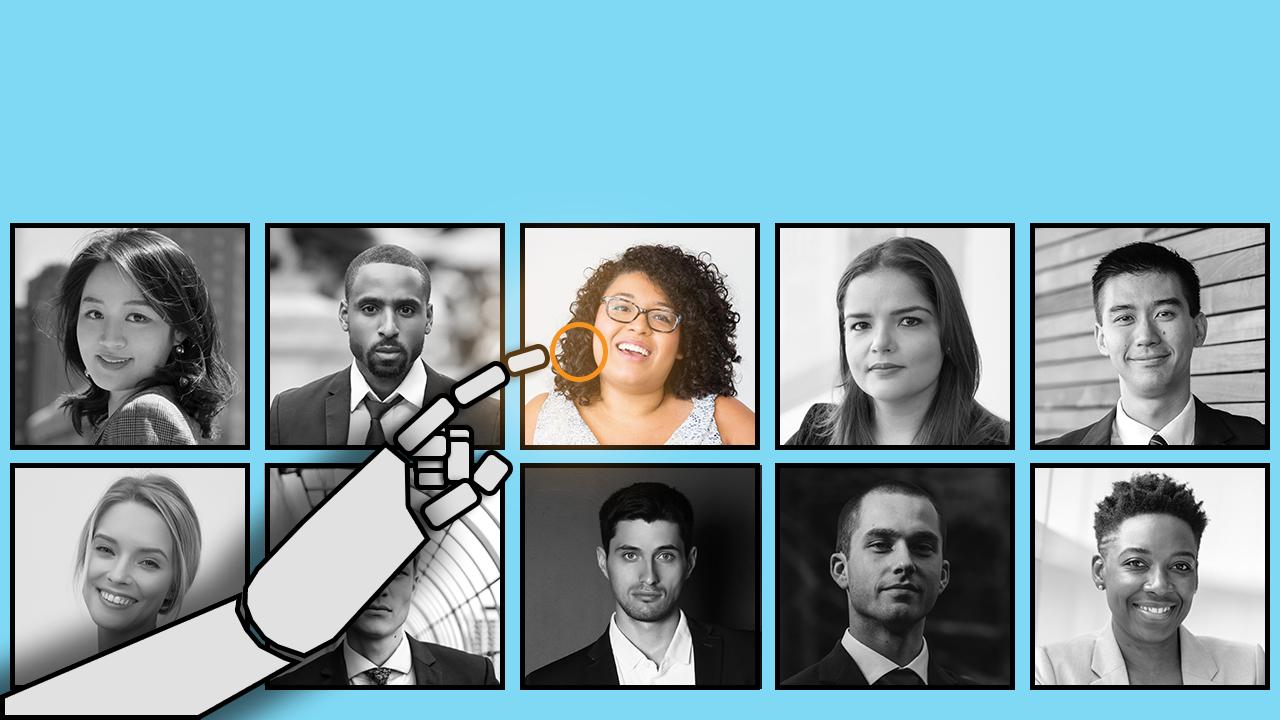 Introduction and Motivation
12
[Speaker Notes: https://pixabay.com/illustrations/word-cloud-recruitment-process-1758159/
https://pxhere.com/de/photo/1446003

Visualisation created ourselves using free-to-use images from Pexels and Unsplash]
Natural Language Translation
Female historians and male nurses do not exist?
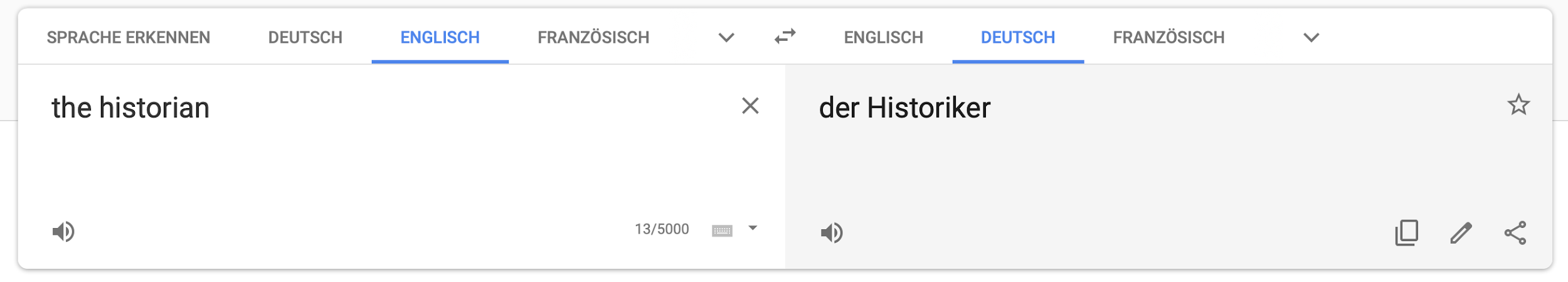 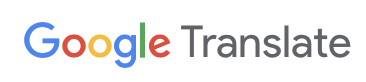 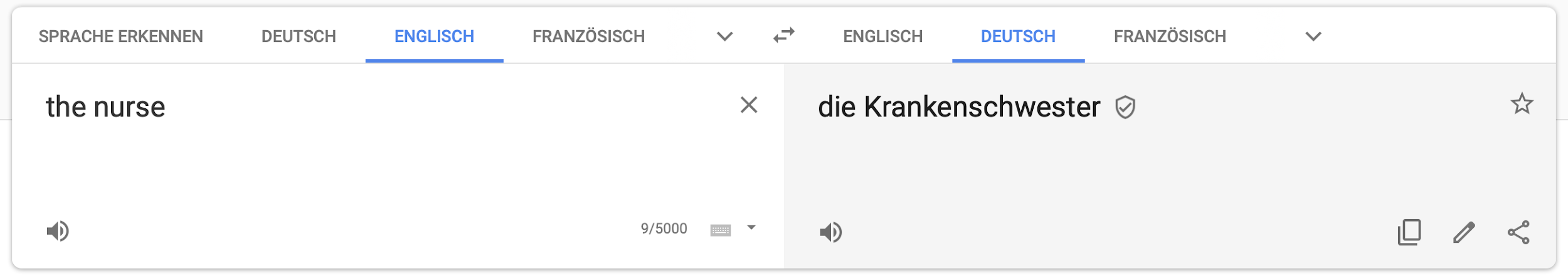 https://translate.google.com 
https://algorithmwatch.org/en/story/google-translate-gender-bias/
Introduction and Motivation
13
Intelligent Touch
Why are we so precise with our fingers on a screen?
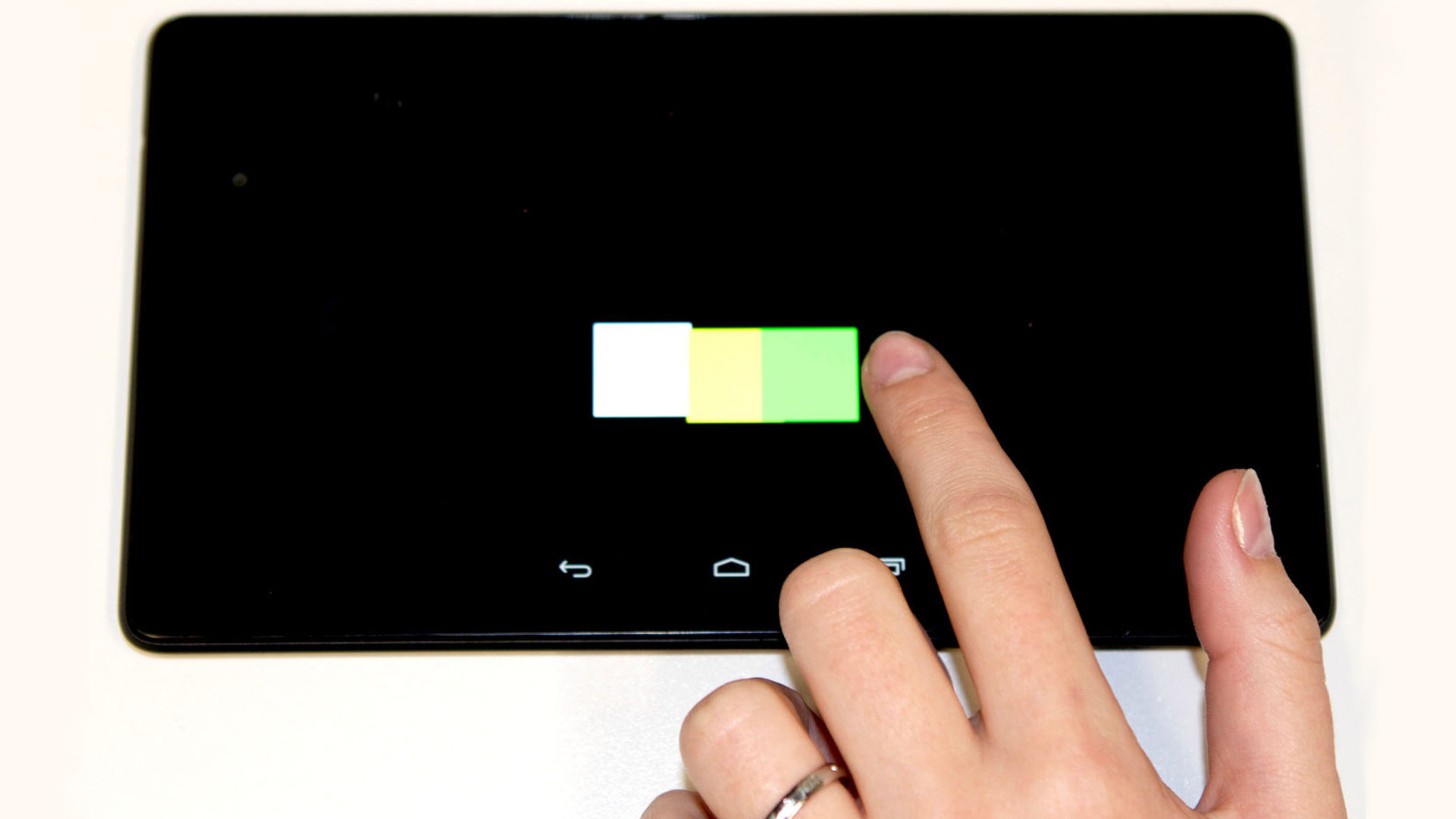 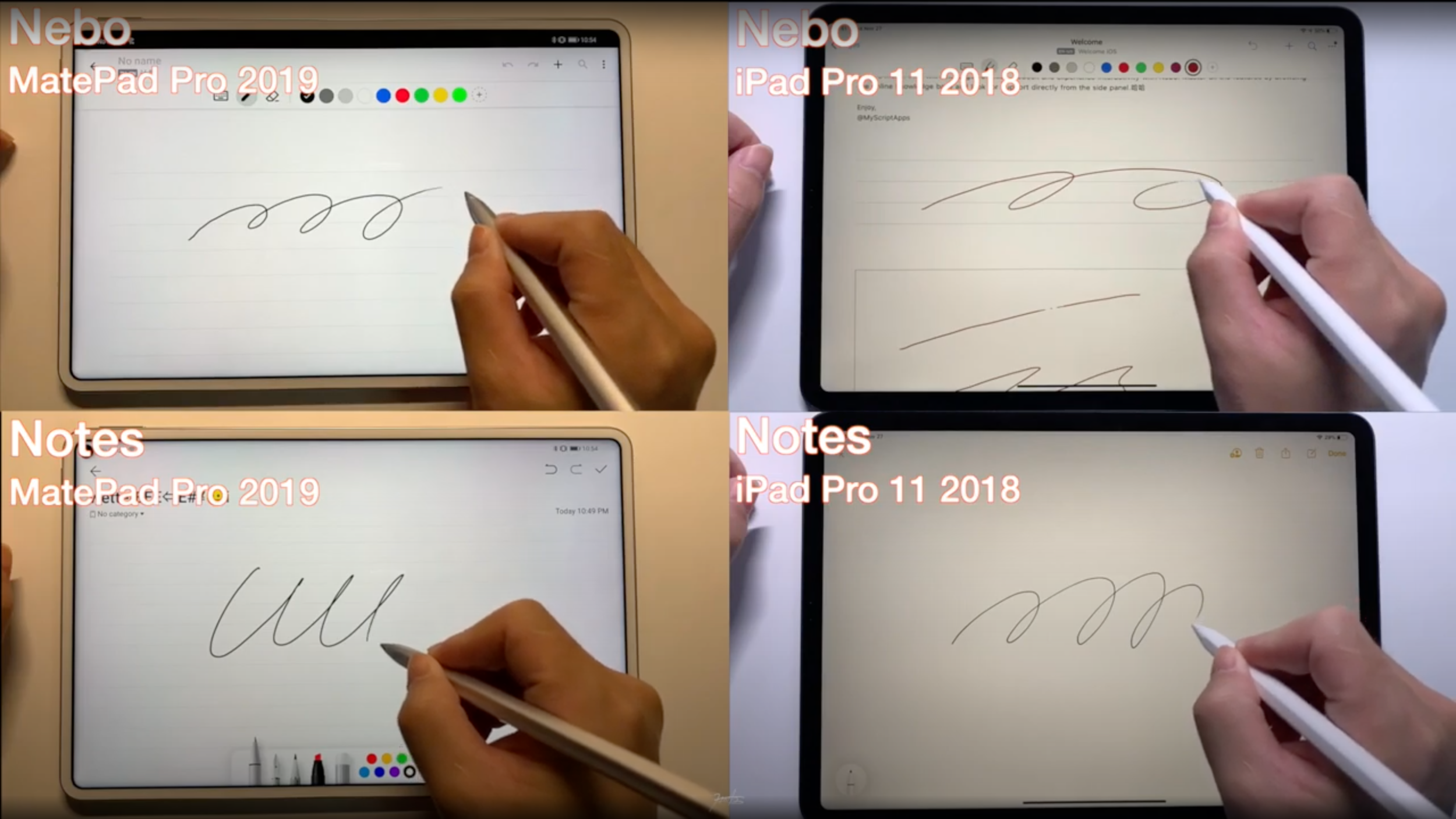 Nexus 7 2013
https://www.youtube.com/watch?v=l6Nz8wVUU74
Henze, N., Mayer, S., Le, H.V. and Schwind, V. Improving software-reduced touchscreen latency. Proc. MobileHCI ’17 https://doi.org/10.1145/3098279.3122150
Introduction and Motivation
14
AI for IUIs
HCI perspective
15
What is considered Artificial Intelligence?
What is AI?
16
What is considered Artifical Intelligence?
What is Human Intelligence?
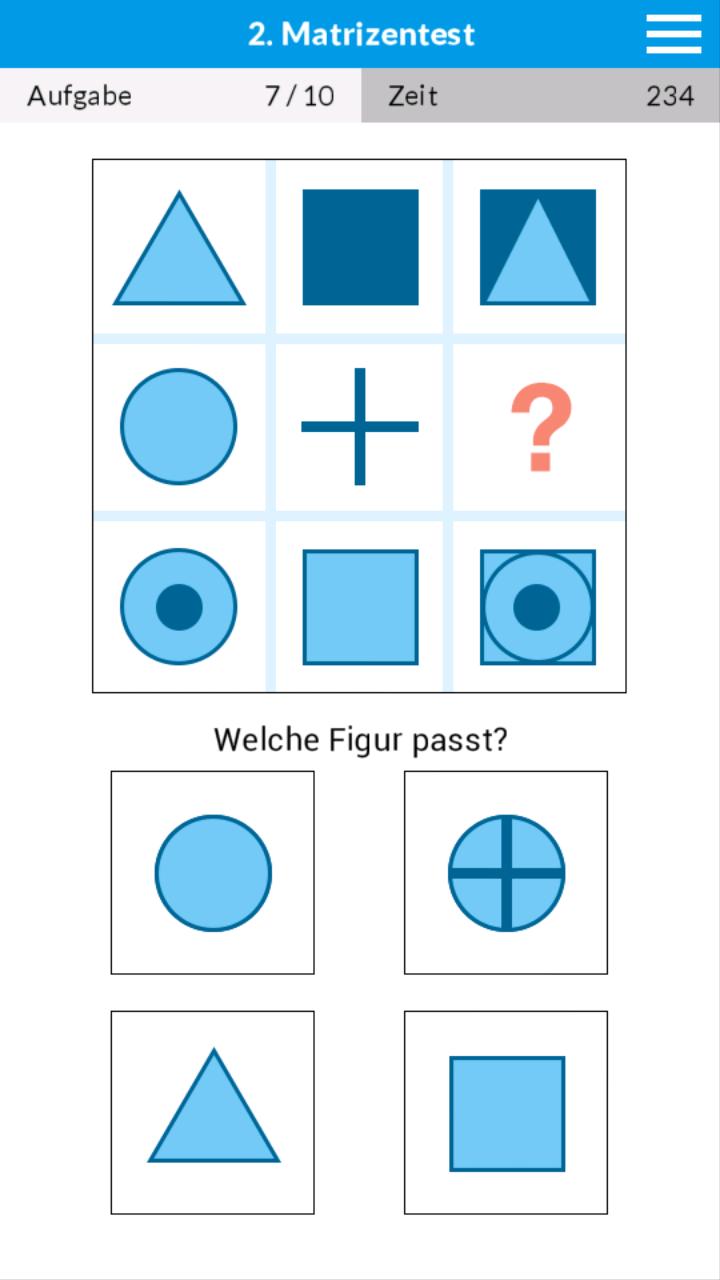 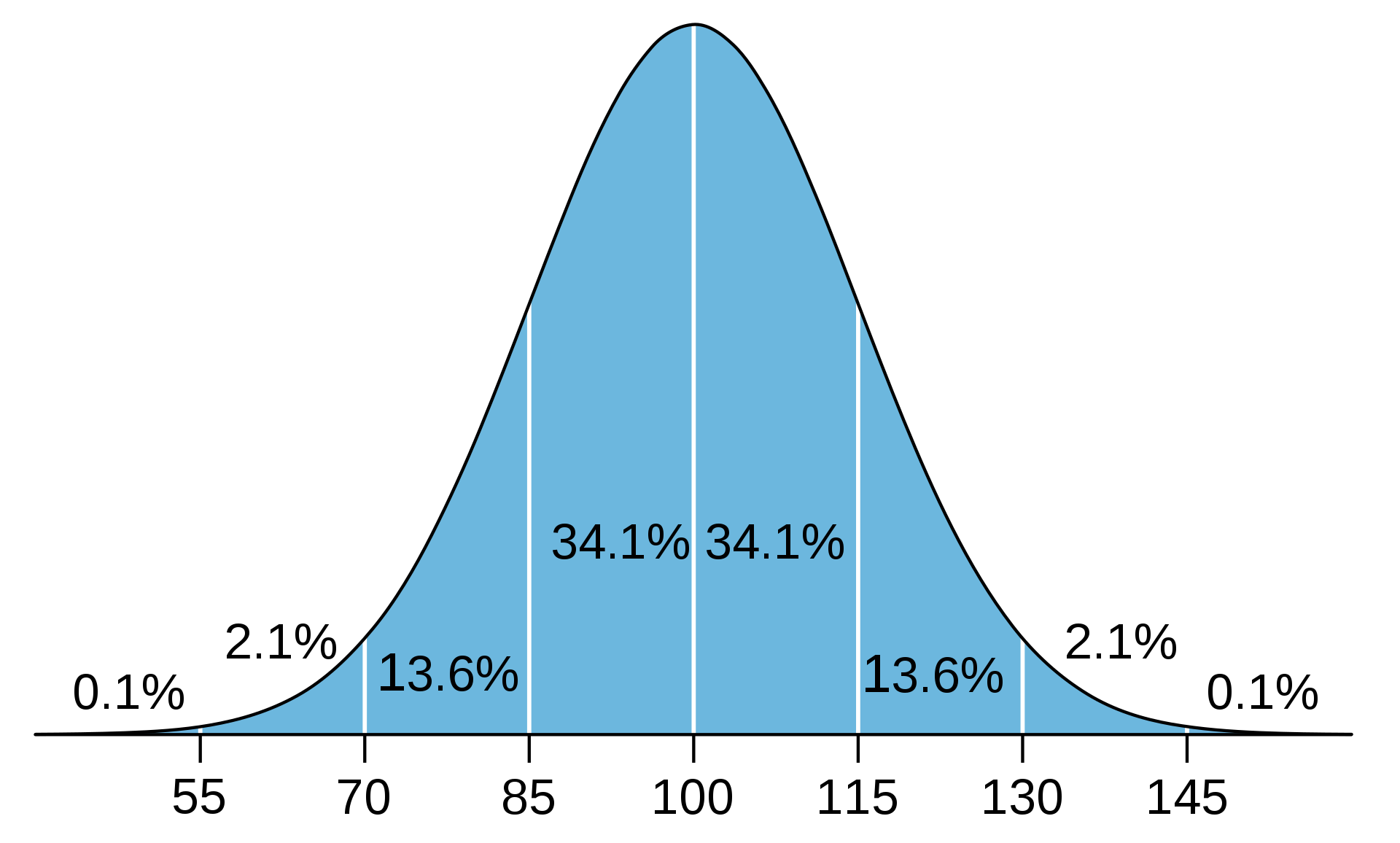 Which figure fits?
What is AI?
17
[Speaker Notes: What tasks are in an IQ test?
Why are the solution requiring an intelligent person/actor?
Predict the future from know examples 🡪 regresion, prediction
Classify based on previous examples 🡪 NN, SVM

The odd]
What is in an IQ test?
Many different types… typical questions include:
Finding Analogies (math and verbal)
Pen and writing, cup and ???
Finding / extending Pattern (graphical and math)
45 … 40 … 60 … 55 … 75 … 70 … ???
Classification tasks 
Make two groups: apple, plate, grape, cake, spoon, knife
Making sense spatial and visual representations
Reasoning and logical
General knowedge
18
Is the IQ static or can it be learned?
Google Search for IQ trainer…
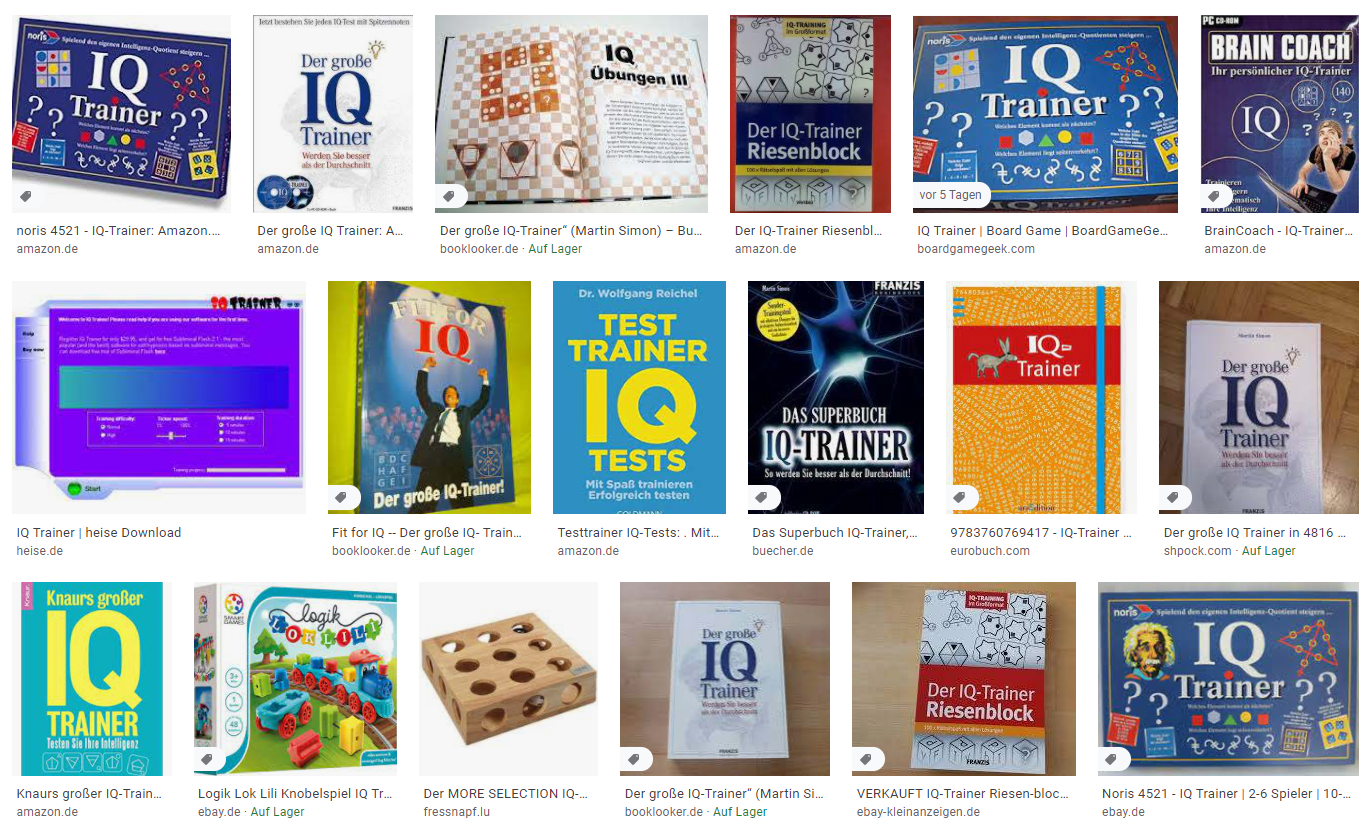 19
What is…
Mini In-Class Exercise
Artificial intelligence
Machine Learning

Write a definition for one of the term
Time limit is 3 minutes
No more than 20 words
What is AI?
20
Artificial Intelligence?
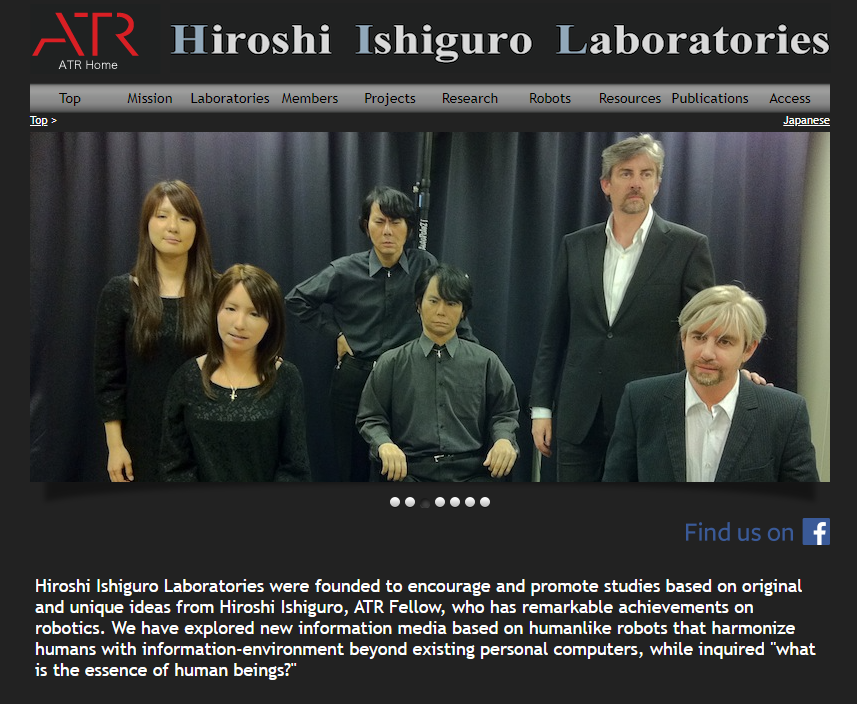 Artificial Narrow Intelligence (also Weak AI)
Solves very specific and well described problems in a specific domain
Artificial General Intelligence (also Strong AI)
An artificial intelligence that has the ability to mimic human intelligence 
Its behavior cannot be distinguished by observation from a human
Artificial Super Intelligence
An artificial intelligence that surpasses human intelligence
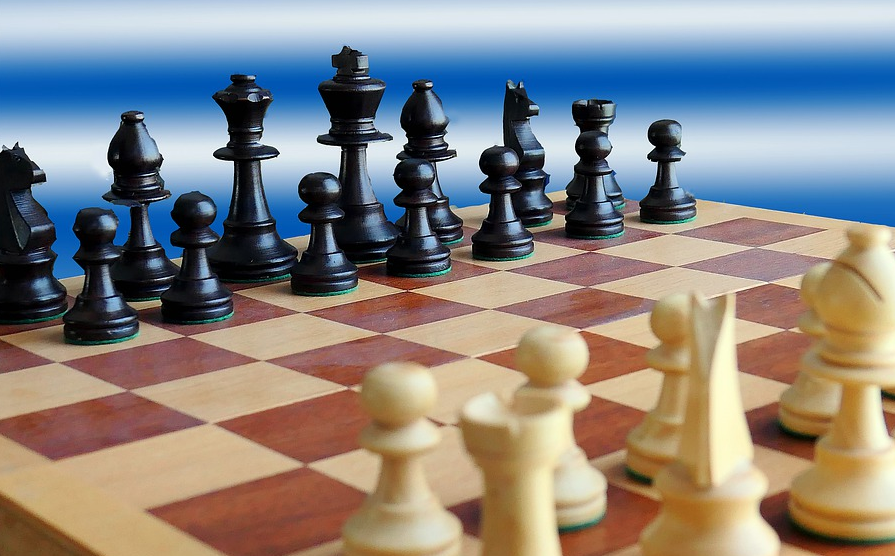 http://www.geminoid.jp/en
What is AI?
21
AI Knowledge Map: how to classify AI technologies
A sketch of a new AI technology landscape by Francesco Corea
Technologies
Logic-based
Knowledge-based 
Probabilistic methods
Machine learning
Embodied intelligence
Search and optimization
Domains
Reasoning
Knowledge
Planning
Communication
Perception
https://medium.com/@Francesco_AI/ai-knowledge-map-how-to-classify-ai-technologies-6c073b969020
What is AI?
22
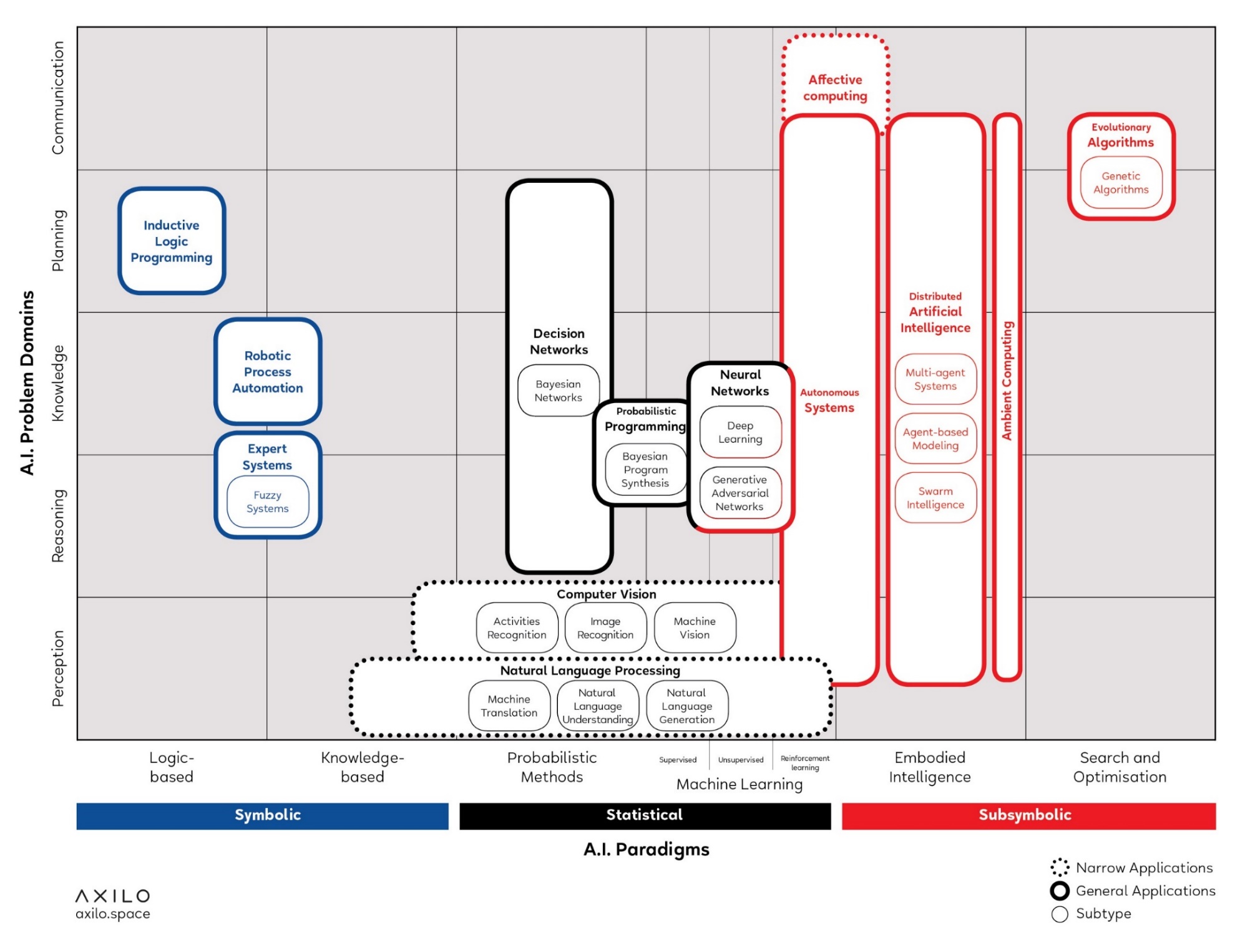 AI Knowledge Map: how to classify AI technologies
A sketch of a new AI technology landscape by Francesco Corea
https://medium.com/@Francesco_AI/ai-knowledge-map-how-to-classify-ai-technologies-6c073b969020
AI Knowledge Map: how to classify AI technologies. A sketch of a new AI technology landscape Francesco Corea
What is AI?
23
AI Knowledge Map: how to classify AI technologies
A sketch of a new AI technology landscape by Francesco Corea
Technologies
Logic-based tools: tools that are used for knowledge representation and problem-solving
Knowledge-based tools: tools based on ontologies and huge databases of notions, information, and rules
Probabilistic methods: tools that allow agents to act in incomplete information scenarios
Machine learning: tools that allow computers to learn from data
Embodied intelligence: engineering toolbox, which assumes that a body (or at least a partial set of functions such as movement, perception, interaction, and visualization) is required for higher intelligence
Search and optimization: tools that allow intelligently searching through many possible solutions
https://medium.com/@Francesco_AI/ai-knowledge-map-how-to-classify-ai-technologies-6c073b969020
What is AI?
24
AI Knowledge Map: how to classify AI technologies
A sketch of a new AI technology landscape by Francesco Corea
Domains
Reasoning: the capability to solve problems
Knowledge: the ability to represent and understand the world
Planning: the capability of setting and achieving goals
Communication: the ability to understand language and communicate
Perception: the ability to transform raw sensorial inputs (e.g., images, sounds, etc.) into usable information
https://medium.com/@Francesco_AI/ai-knowledge-map-how-to-classify-ai-technologies-6c073b969020
What is AI?
25
Supervised vs. Unsupervised Learning
26
Types of ML Problems
What can we learn just by looking at the data?
🐩
🐆
🐈
🐕
🦍
🐴
🐶
27
Types of ML Problems
What can we learn just by looking at the data?
🐩
🐆
🐈
🐕
🦍
🐴
🐶
28
Types of ML Problems
What can we do with binned data?
Wild Animals
🐩
🐆
?
Domestic Animals
🐈
🐈
🐕
🦍
🐴
🐶
29
Types of ML Problems
What can we do with binned data?
Wild Animals
🐩
🐆
?
Domestic Animals
🐈
🐈
🐕
🐖
🦍
🐘
🐴
🐶
30
Learning Strategies
Supervised Learning
Unsupervised Learning
31
Supervised Learning
Classification
Regression
“Supervised learning is typically done in the context of classification, when we want to map input to output labels, or regression, when we want to map input to a continuous output. Common algorithms in supervised learning include logistic regression, naive bayes, support vector machines, artificial neural networks, and random forests. In both regression and classification, the goal is to find specific relationships or structure in the input data that allow us to effectively produce correct output data. Note that “correct” output is determined entirely from the training data, so while we do have a ground truth that our model will assume is true, it is not to say that data labels are always correct in real-world situations. Noisy, or incorrect, data labels will clearly reduce the effectiveness of your model.”
https://towardsdatascience.com/supervised-vs-unsupervised-learning-14f68e32ea8d
What is AI?
32
Unsupervised Learning
🐈
🐩
“The most common tasks within unsupervised learning are clustering, representation learning, and density estimation. In all of these cases, we wish to learn the inherent structure of our data without using explicitly-provided labels. Some common algorithms include k-means clustering, principal component analysis, and autoencoders. Since no labels are provided, there is no specific way to compare model performance in most unsupervised learning methods.
Two common use-cases for unsupervised learning are exploratory analysis and dimensionality reduction.”
🐖
🐆
🐈
🐕
🐘
🦍
🐴
🐶
https://towardsdatascience.com/supervised-vs-unsupervised-learning-14f68e32ea8d
What is AI?
33
Learning Strategies
34
Classification
35
Classification
36
Supervised Learning
SVM Example
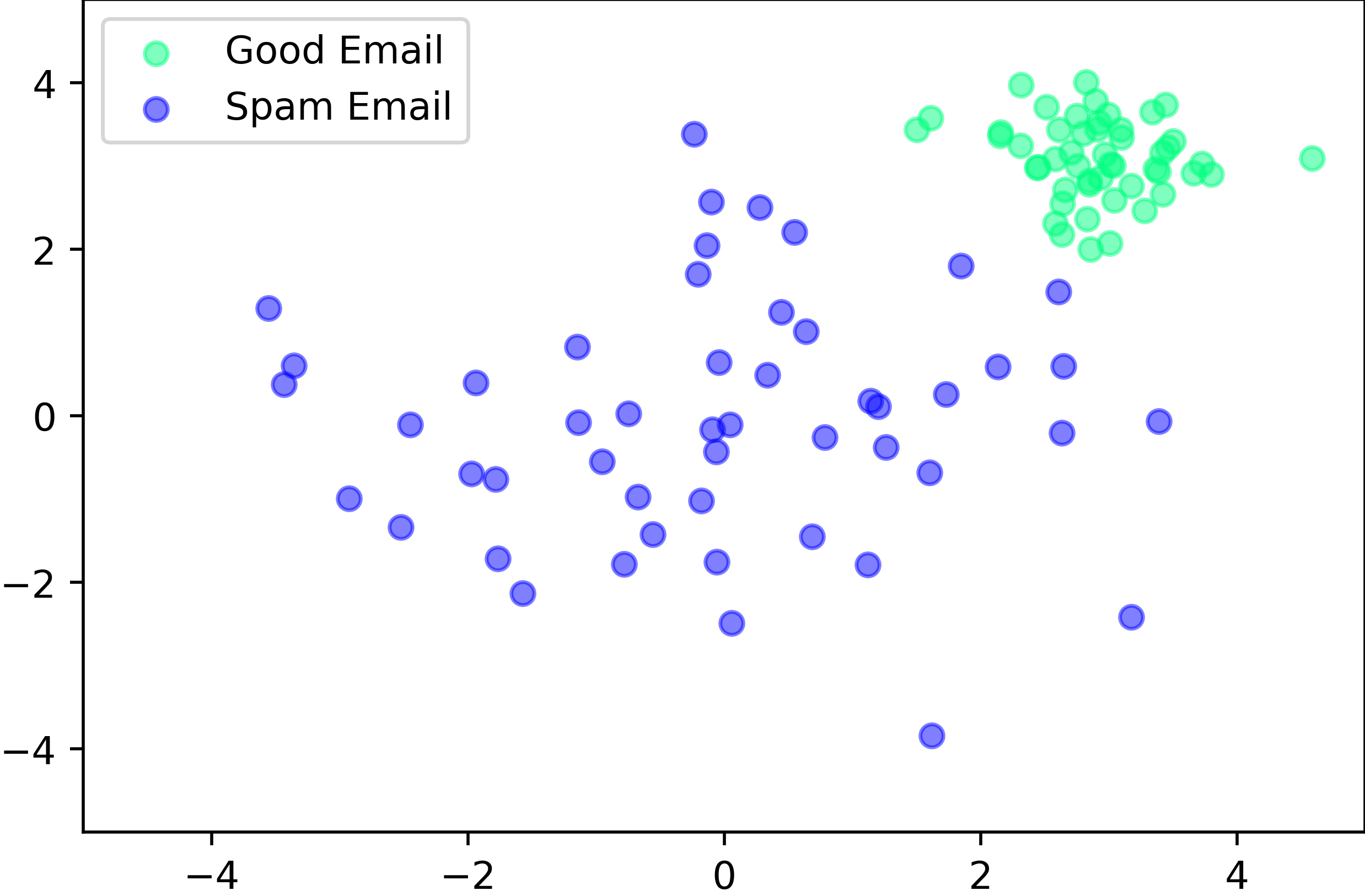 37
Supervised Learning
SVM Example
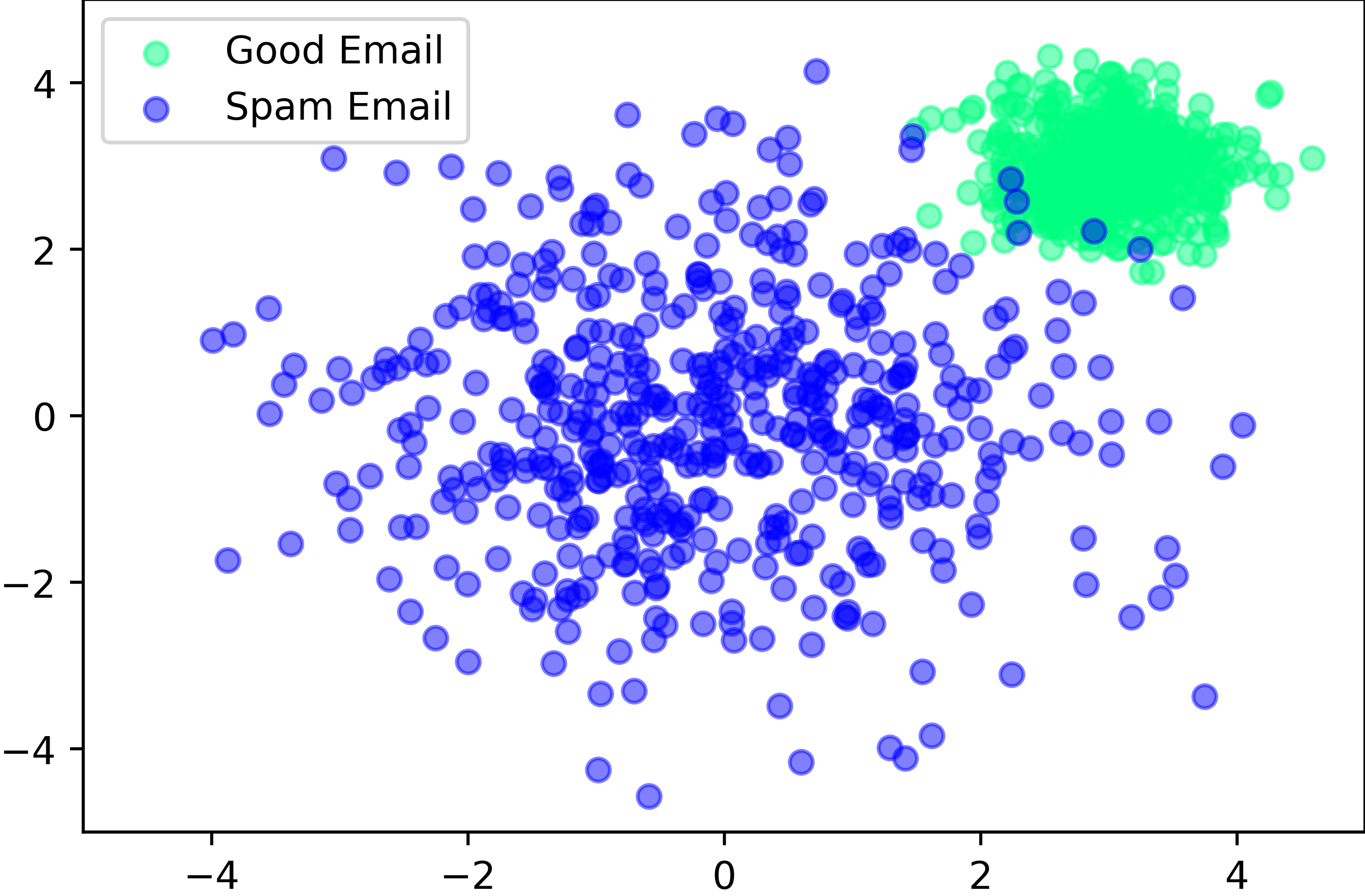 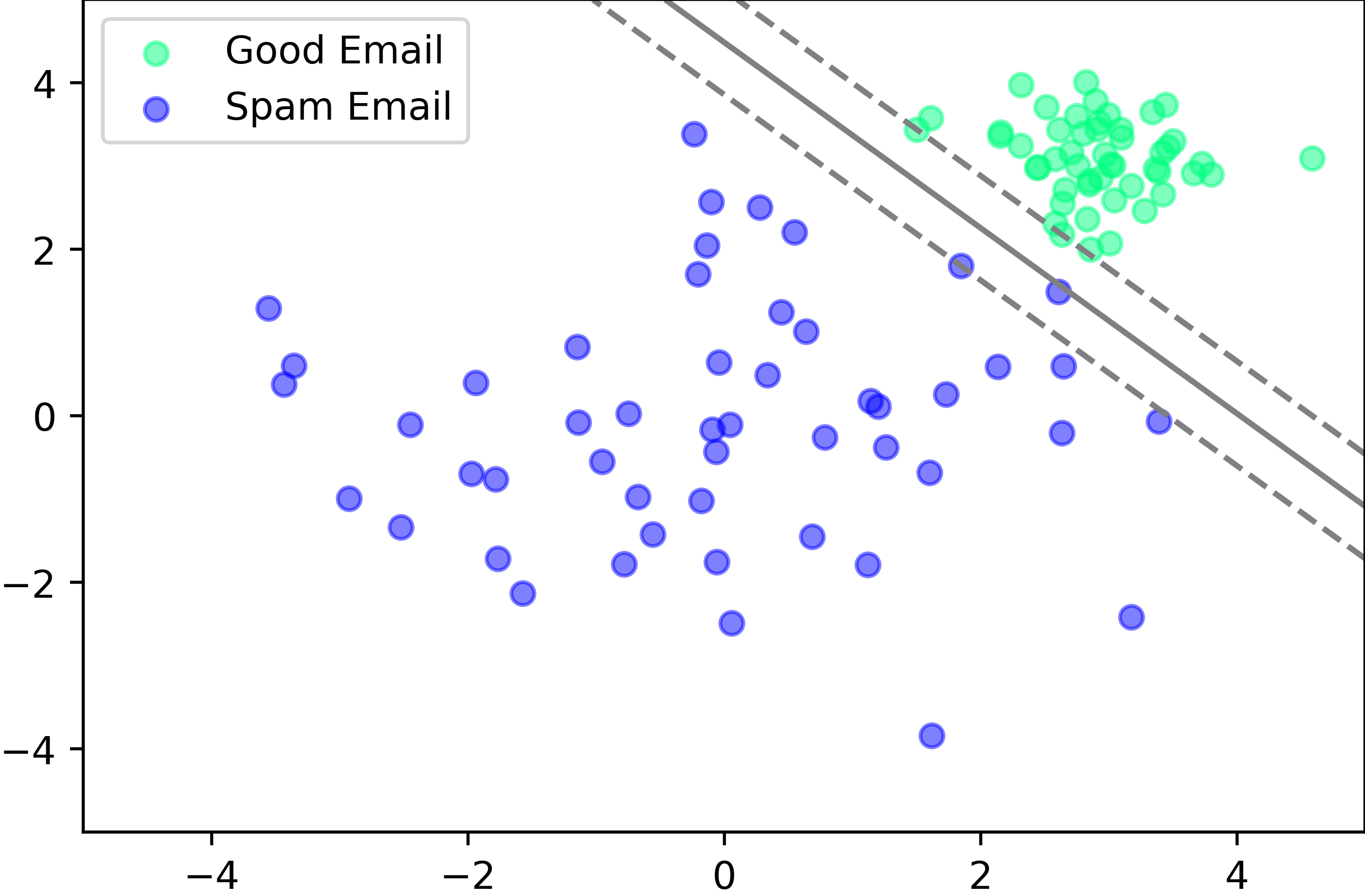 38
Classification
Example: Support Vector Machines (SVM)
Determine whether a given data point belongs to a certain class or not 
Supervised method:
First training a classifier model on data points for which the class is known (e.g. a set of emails that are labeled as spam or not spam) 
Then use the model to determine the class of new, unseen data-points
Find the boundary line that separates two classes
The boundary line should create a maximum  separation between the classes
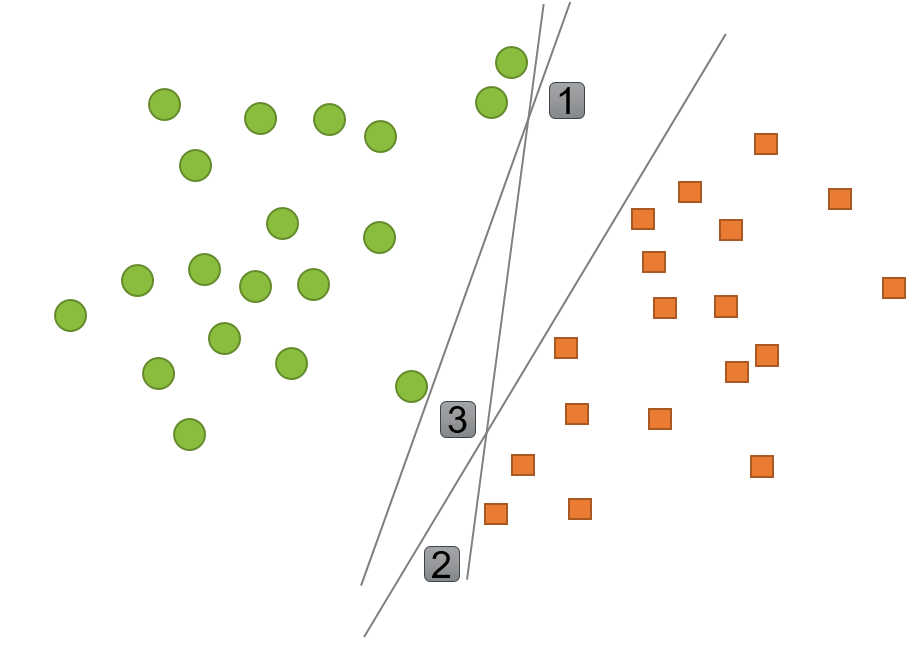 https://www2.deloitte.com/nl/nl/pages/data-analytics/articles/part-2-artificial-intelligence-techniques-explained.html#
What is AI?
39
Classification
Example: Support Vector Machines (SVM)
Find the boundary line that separates two classes
The boundary line should create a maximum  separation between the classes
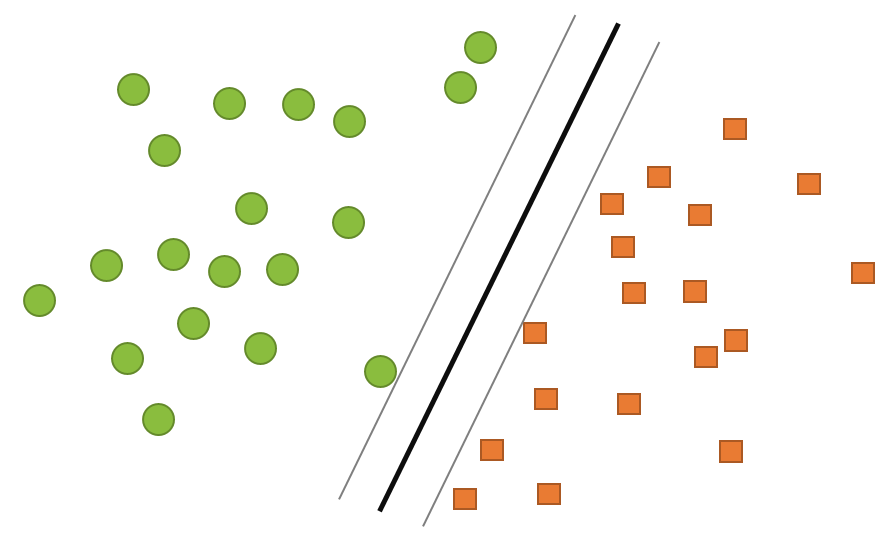 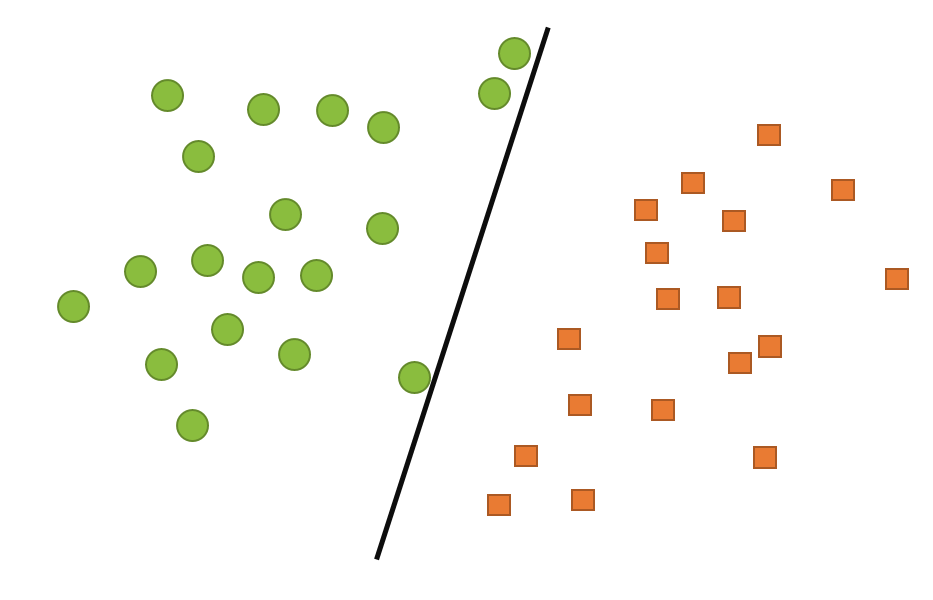 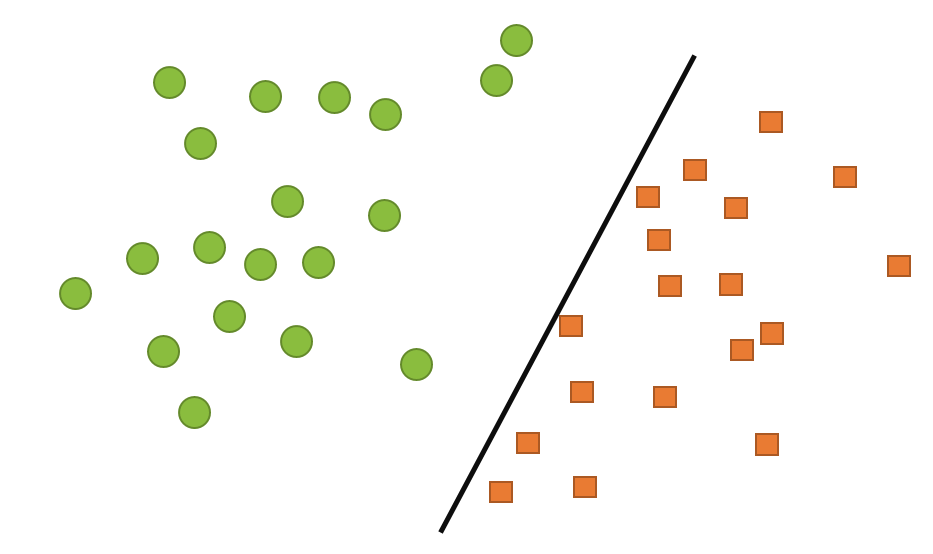 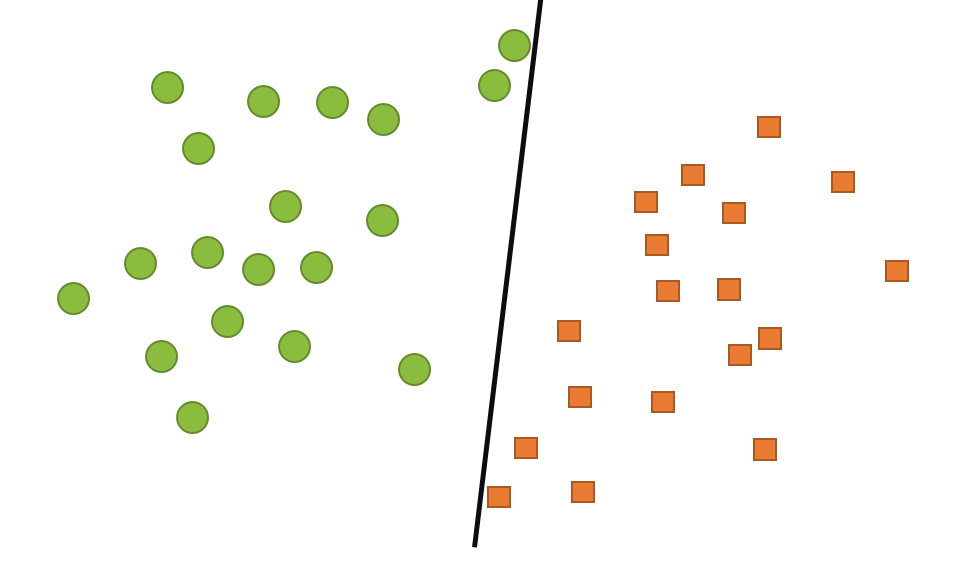 What is AI?
40
Supervised Learning
SVM Example
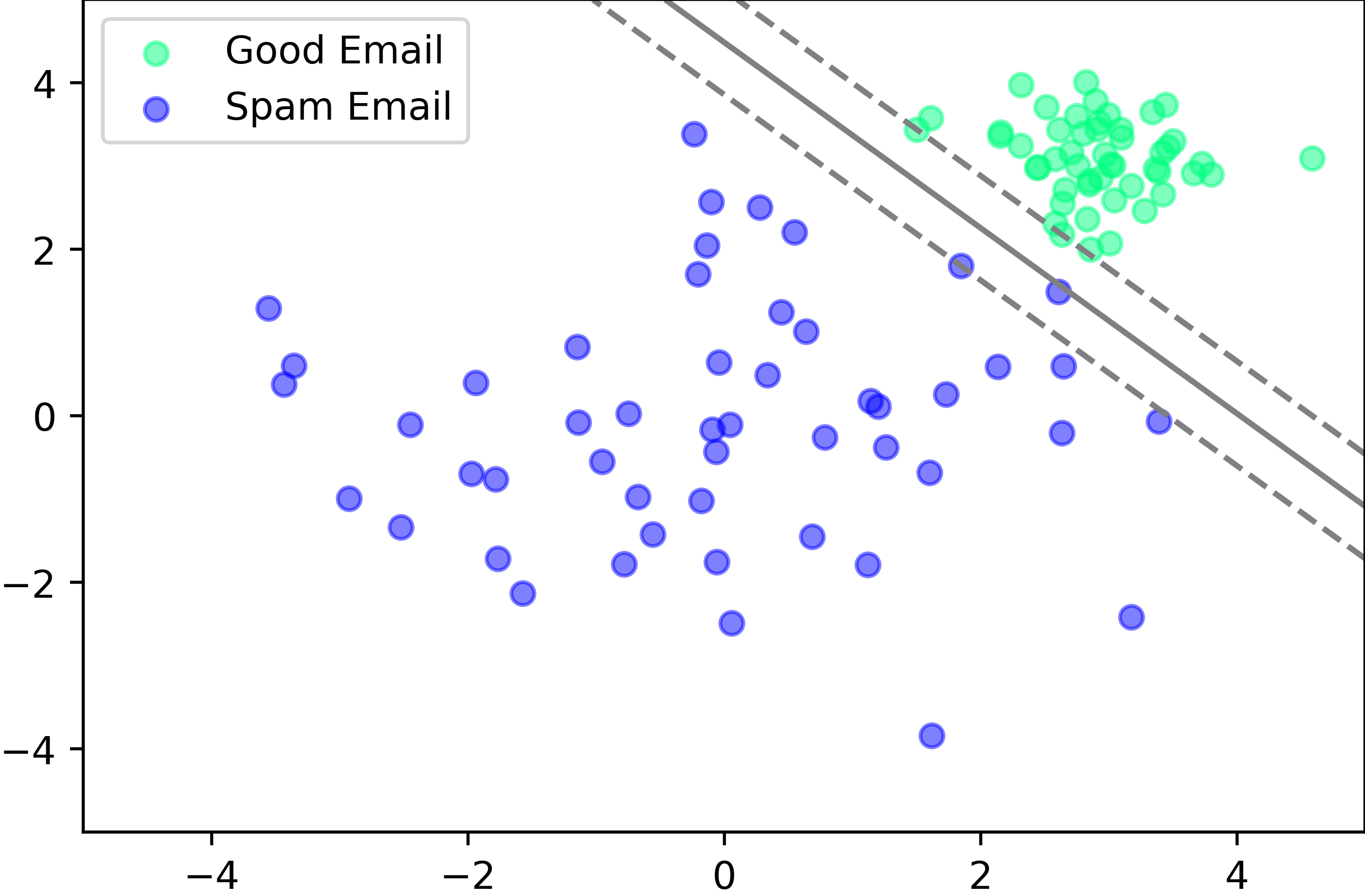 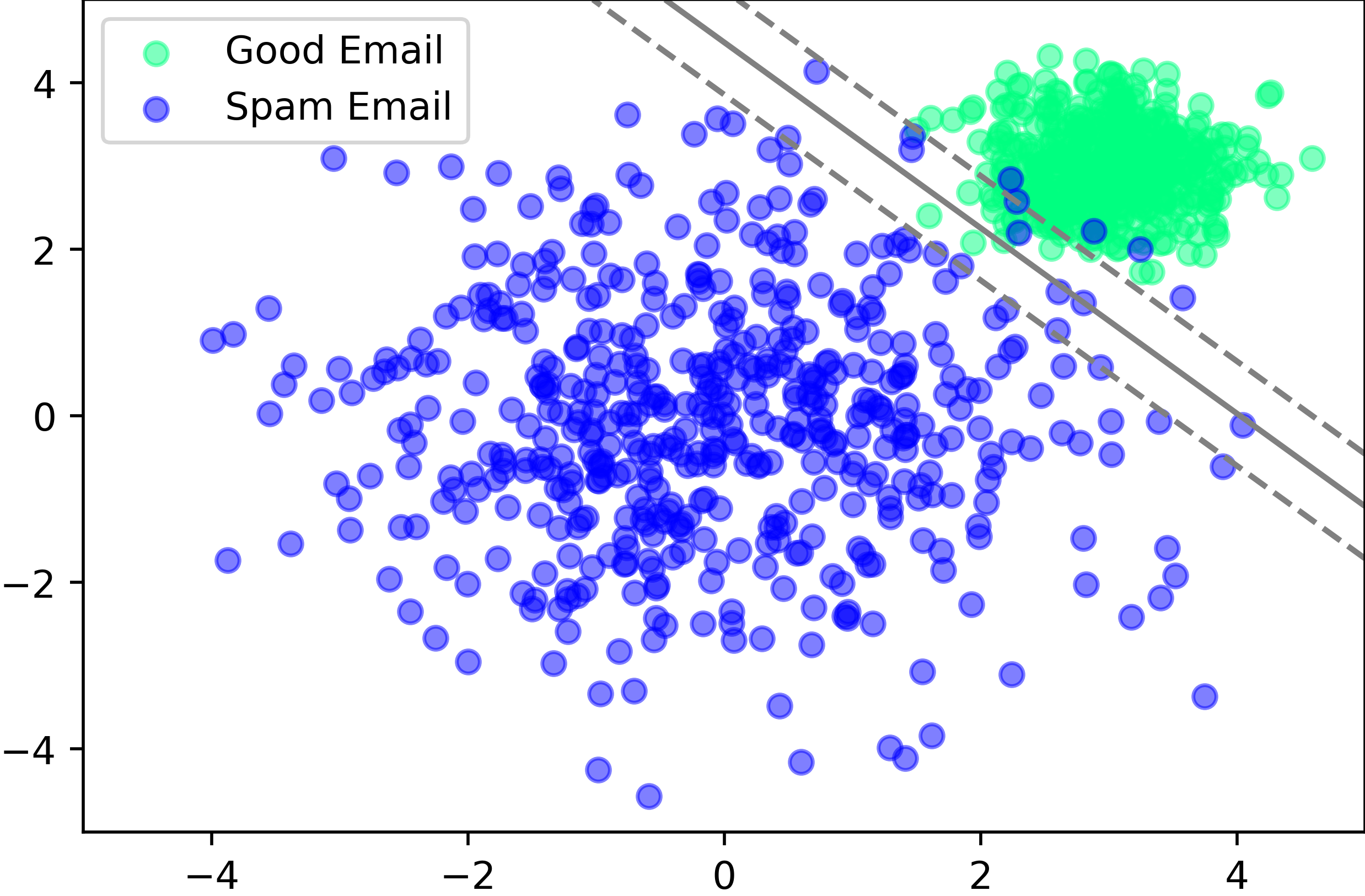 41
Classification
SVM Example
42
Supervised Learning
“Training”
Programm (Model)
Input
Output
43
Supervised Learning
Data
“Training”
Programm (Model)
Input
Output
Labels (Classes)
Continues values
44
Regression
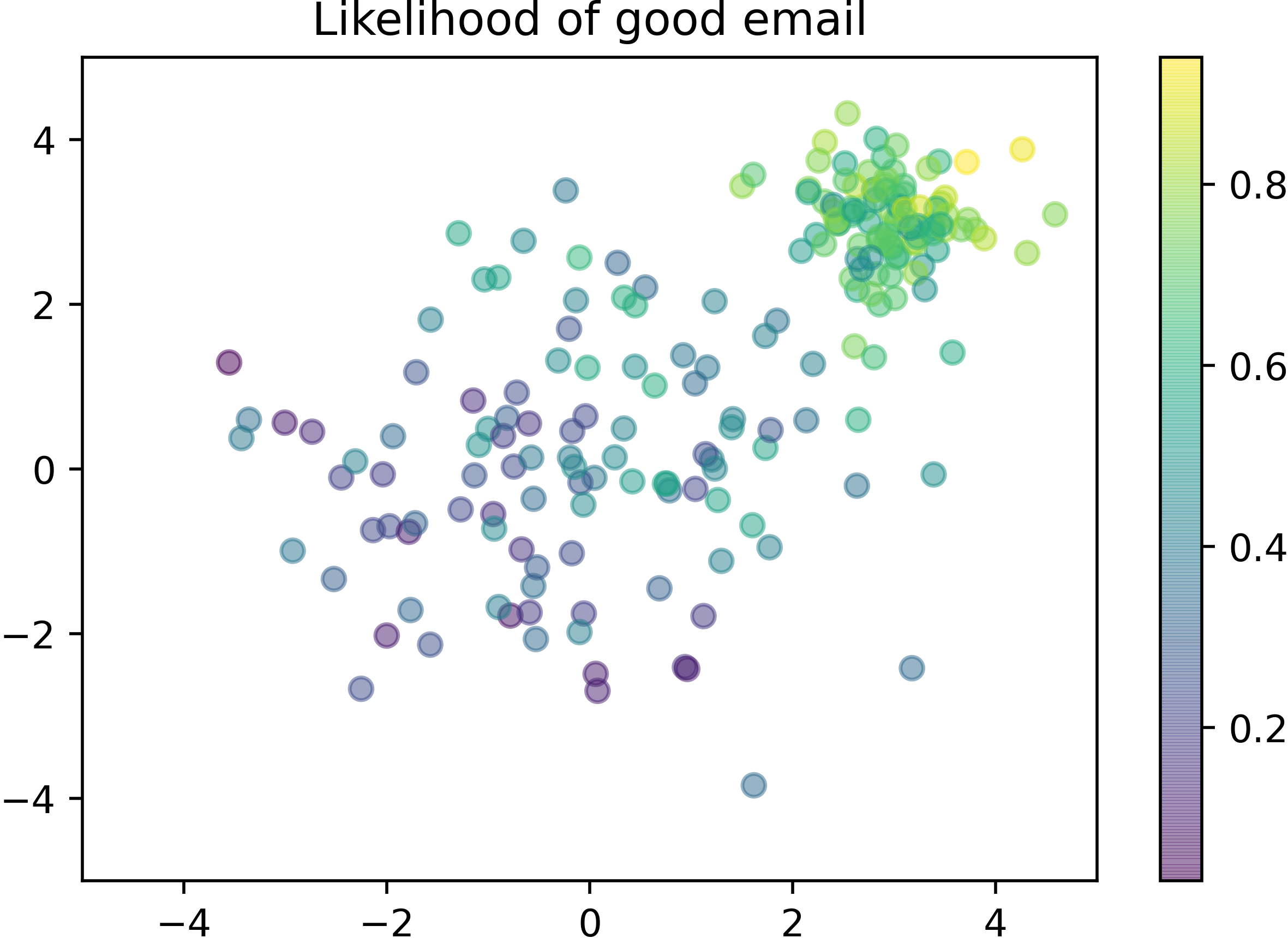 45
Regression
Linear Support Vector Regression (SVR)
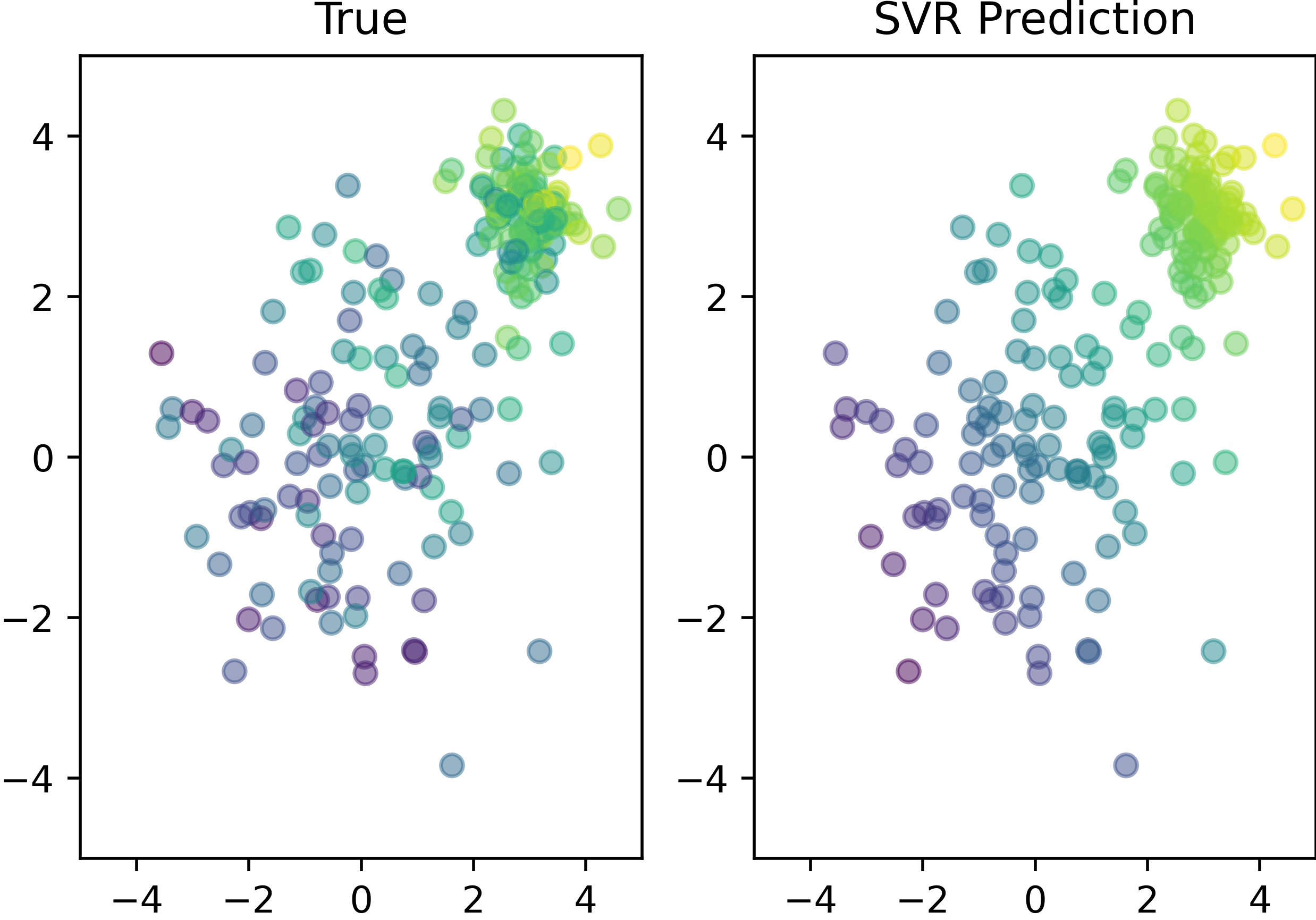 46
Regression
Linear Support Vector Regression (SVR)
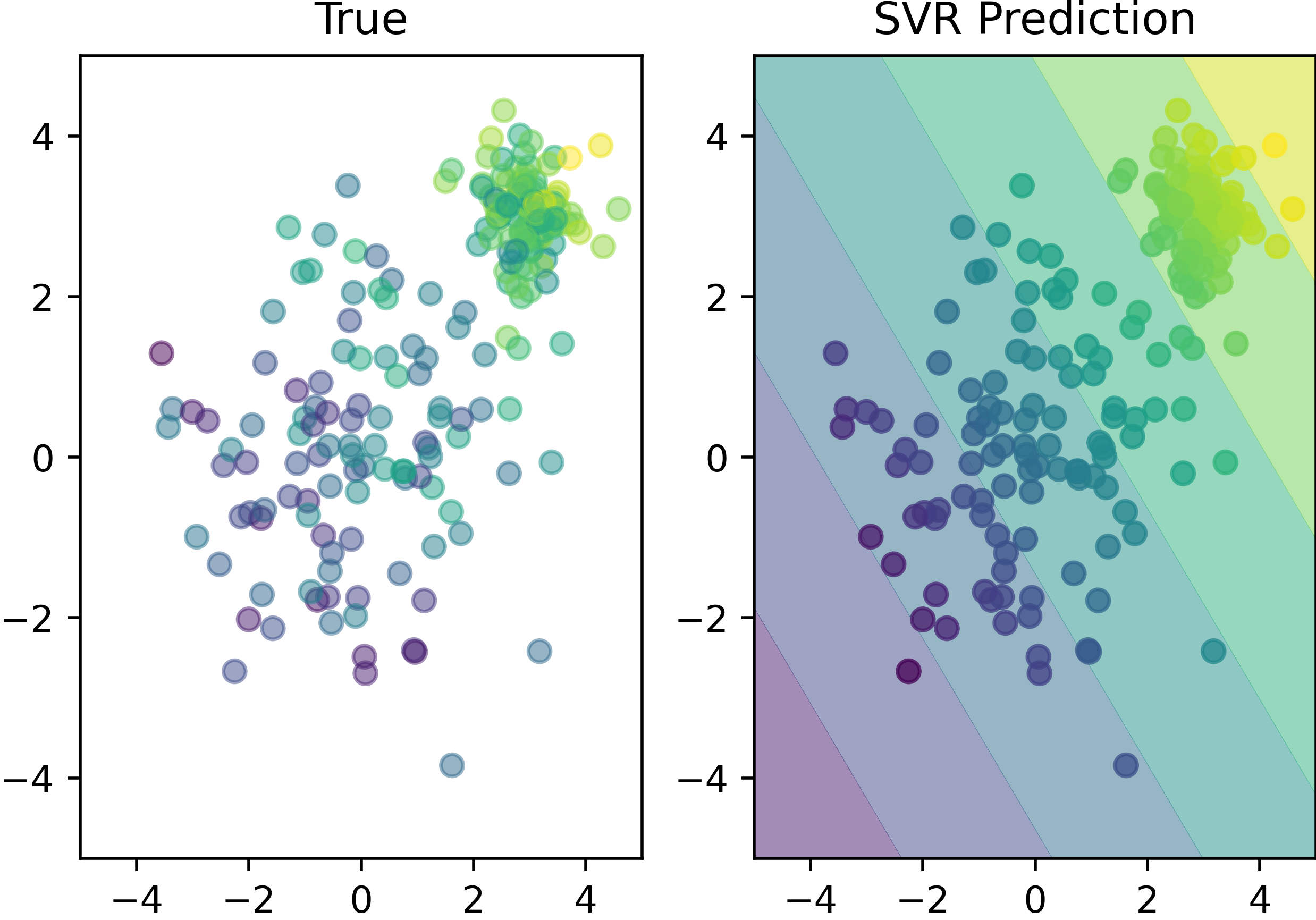 47
Regression
RBF Support Vector Regression (SVR)
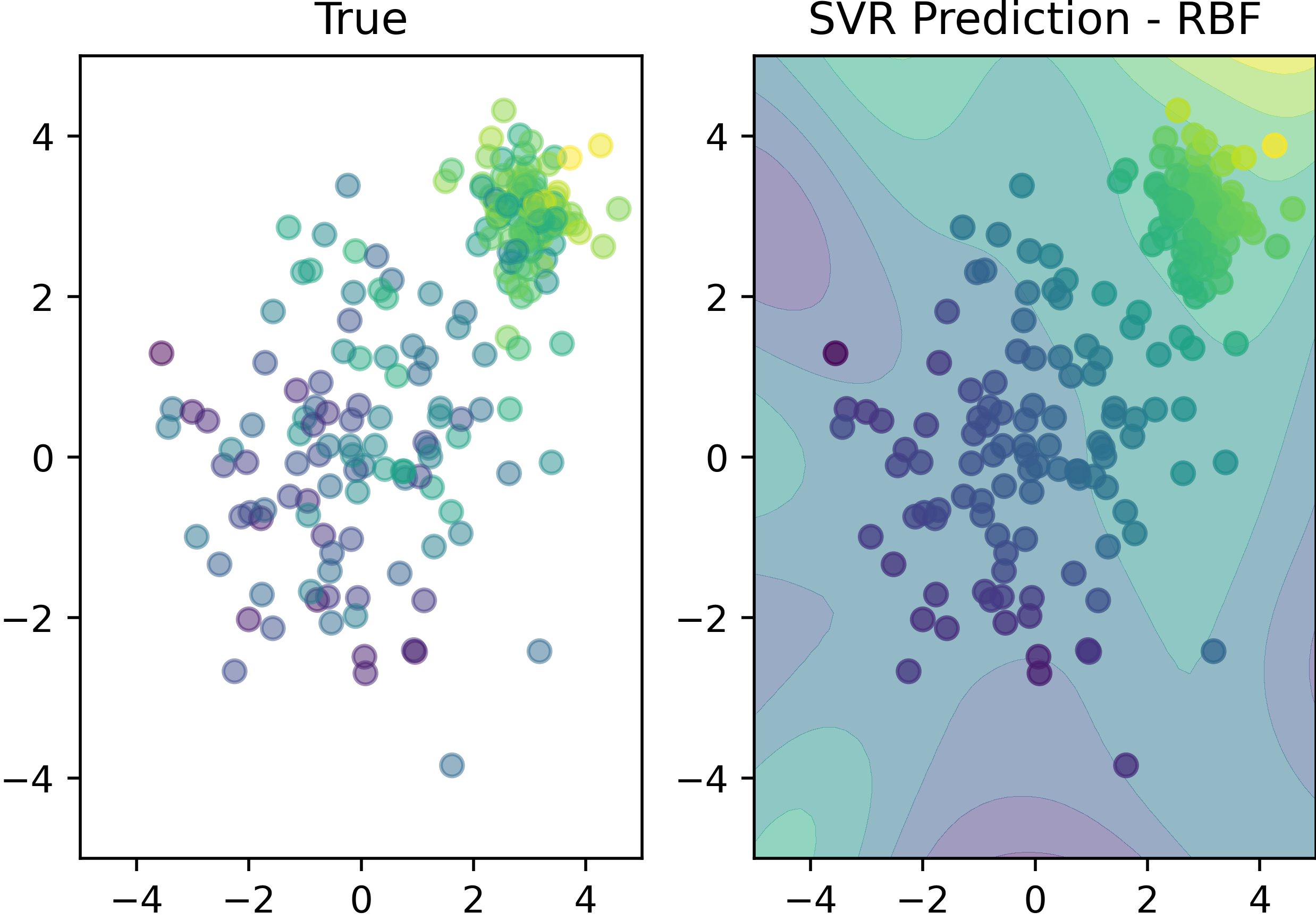 48
Unsupervised Learning
49
Unsupervised Learning
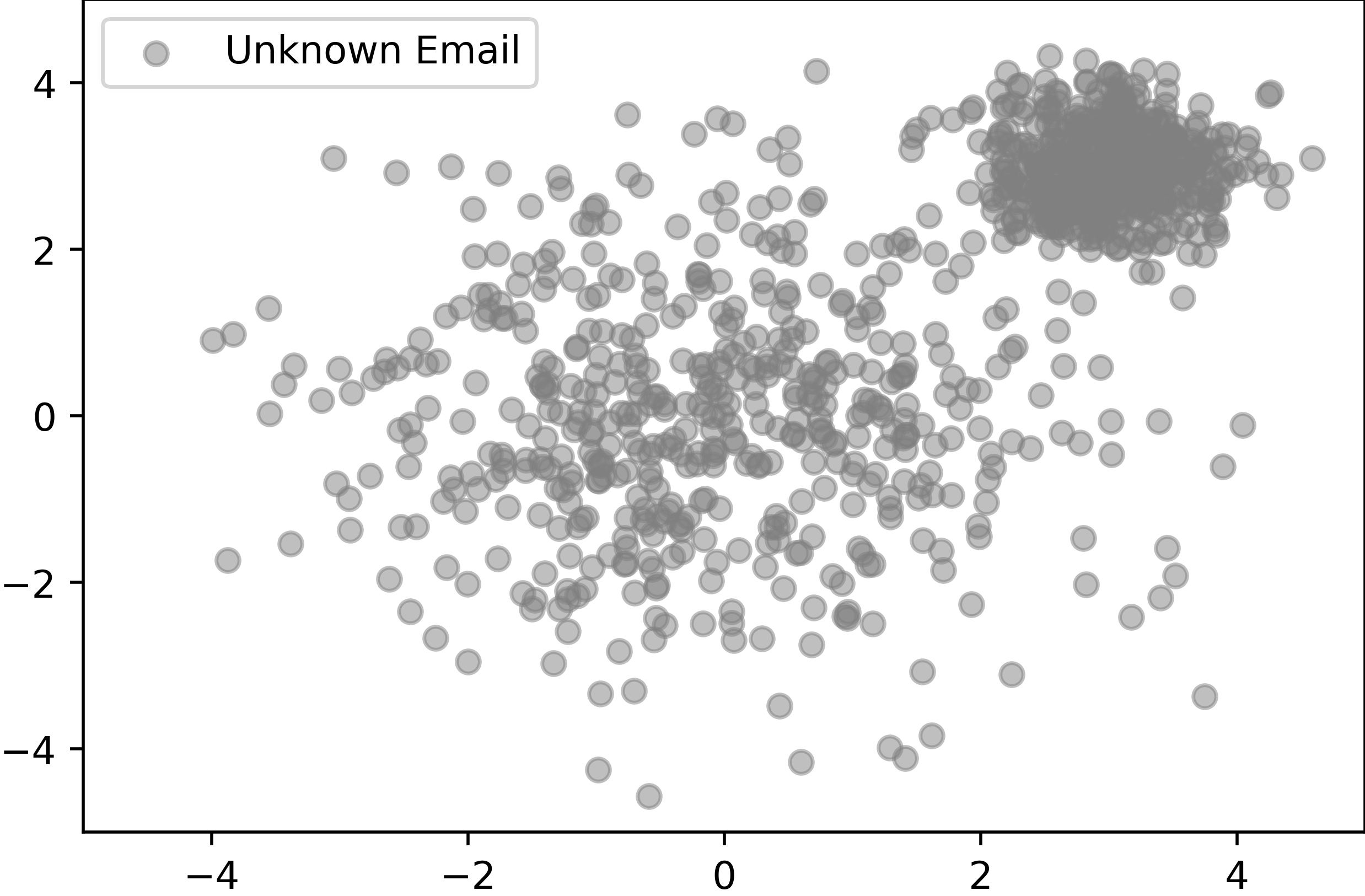 50
Unsupervised Learning
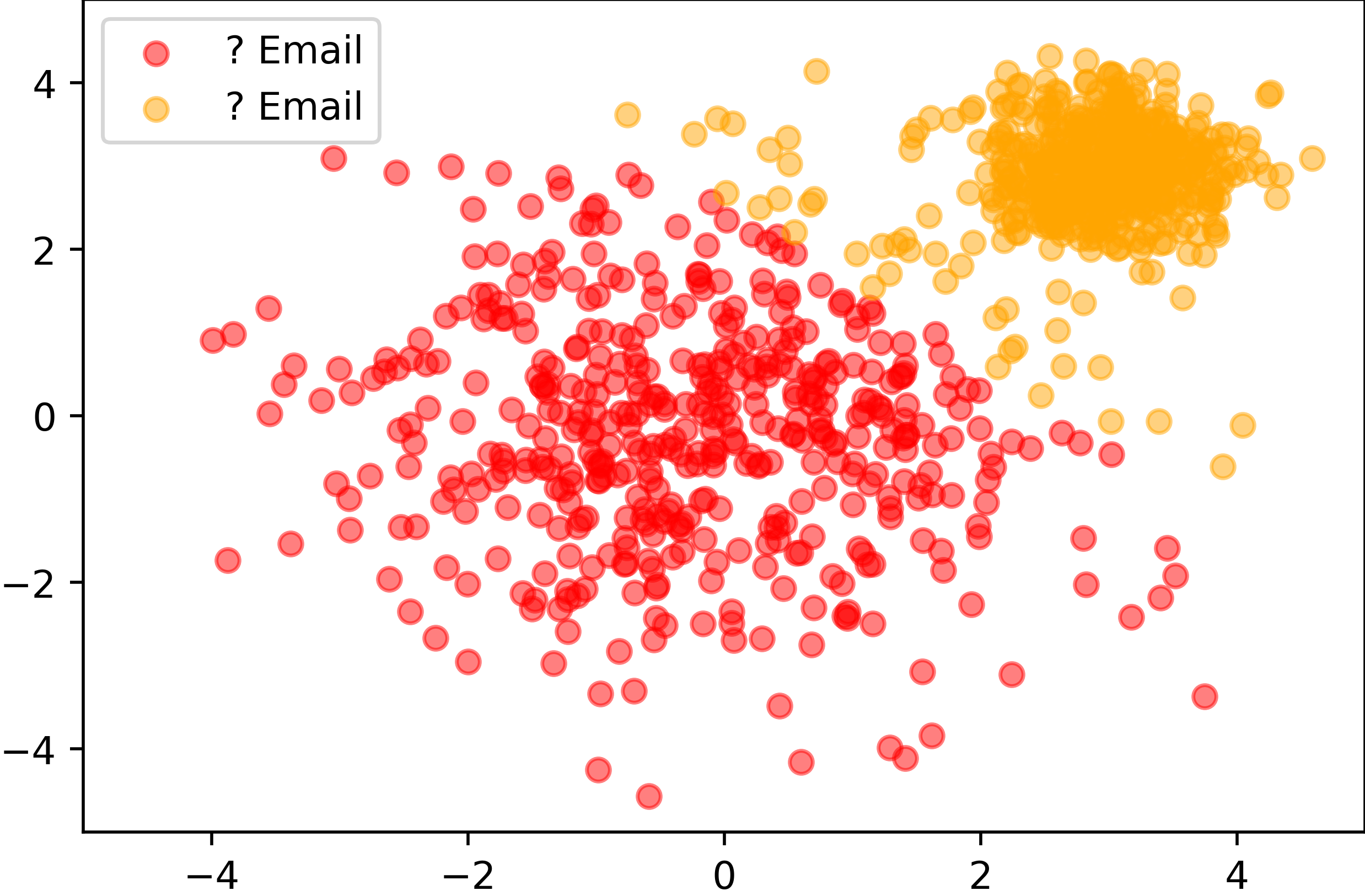 51
Clustering
K-means clustering
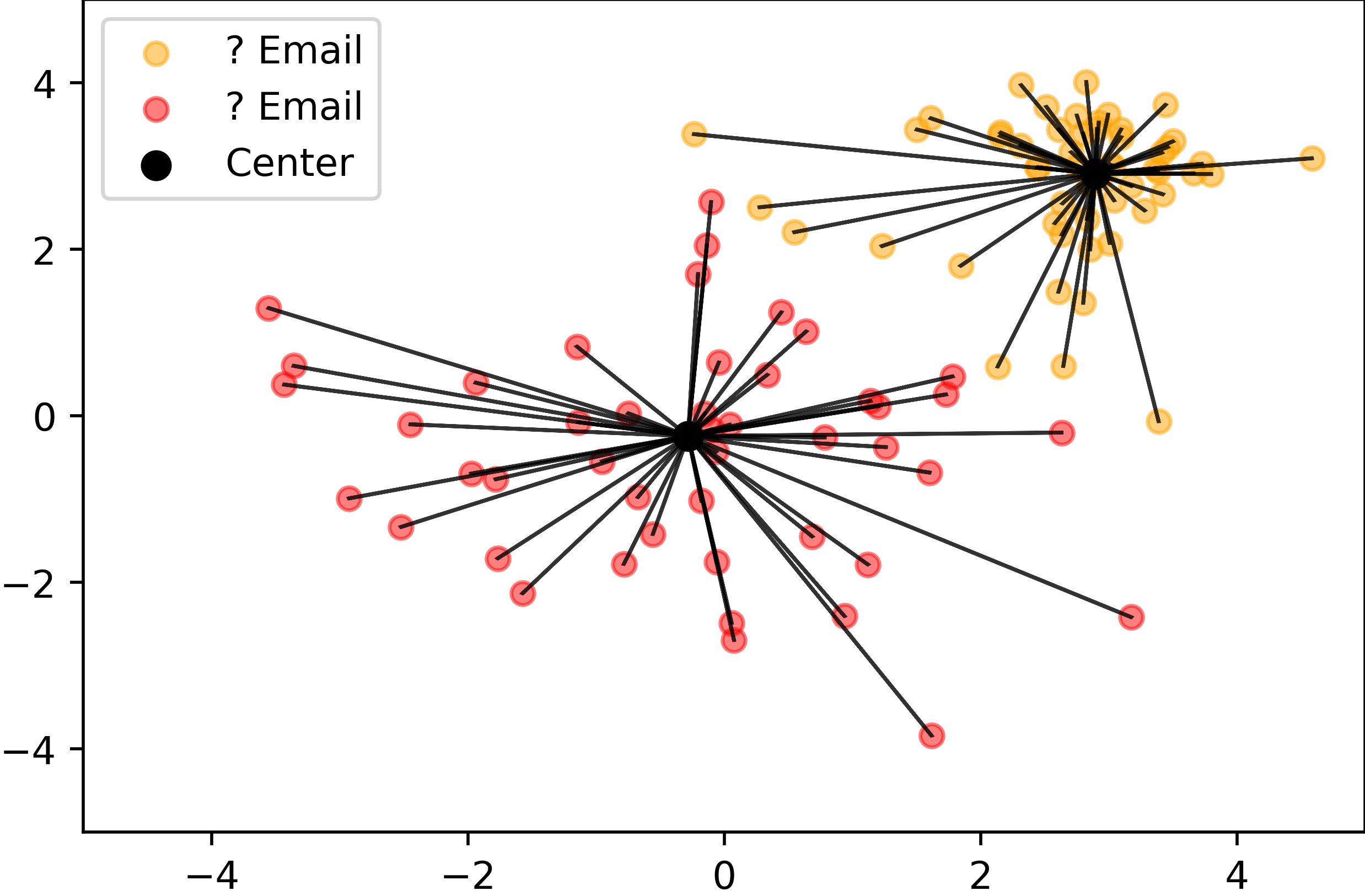 52
Clustering
K-means clustering
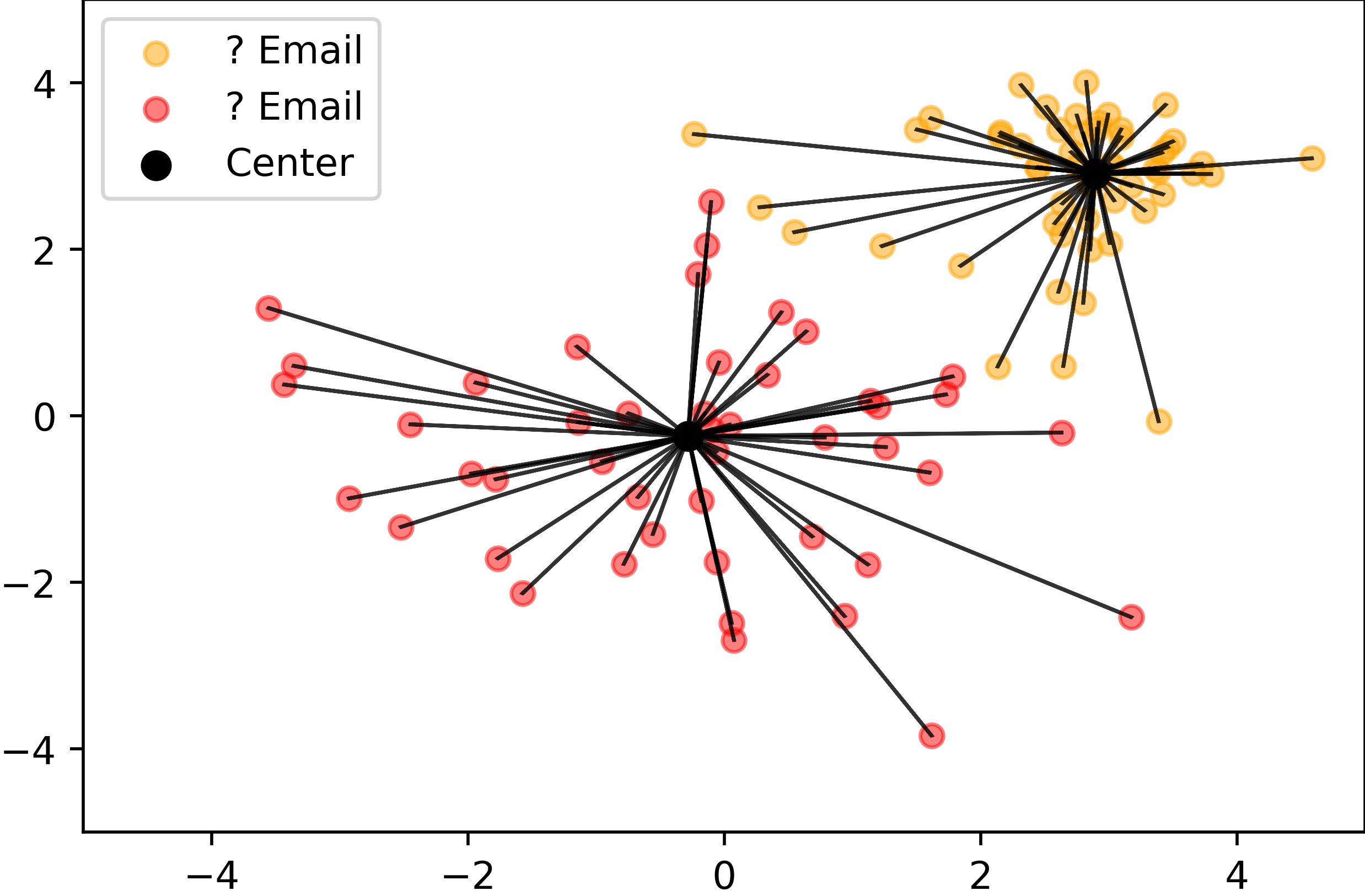 ?
53
Clustering
Cluster Count?
54
Dimensionality Reduction
Principal Component Analysis (PCA)
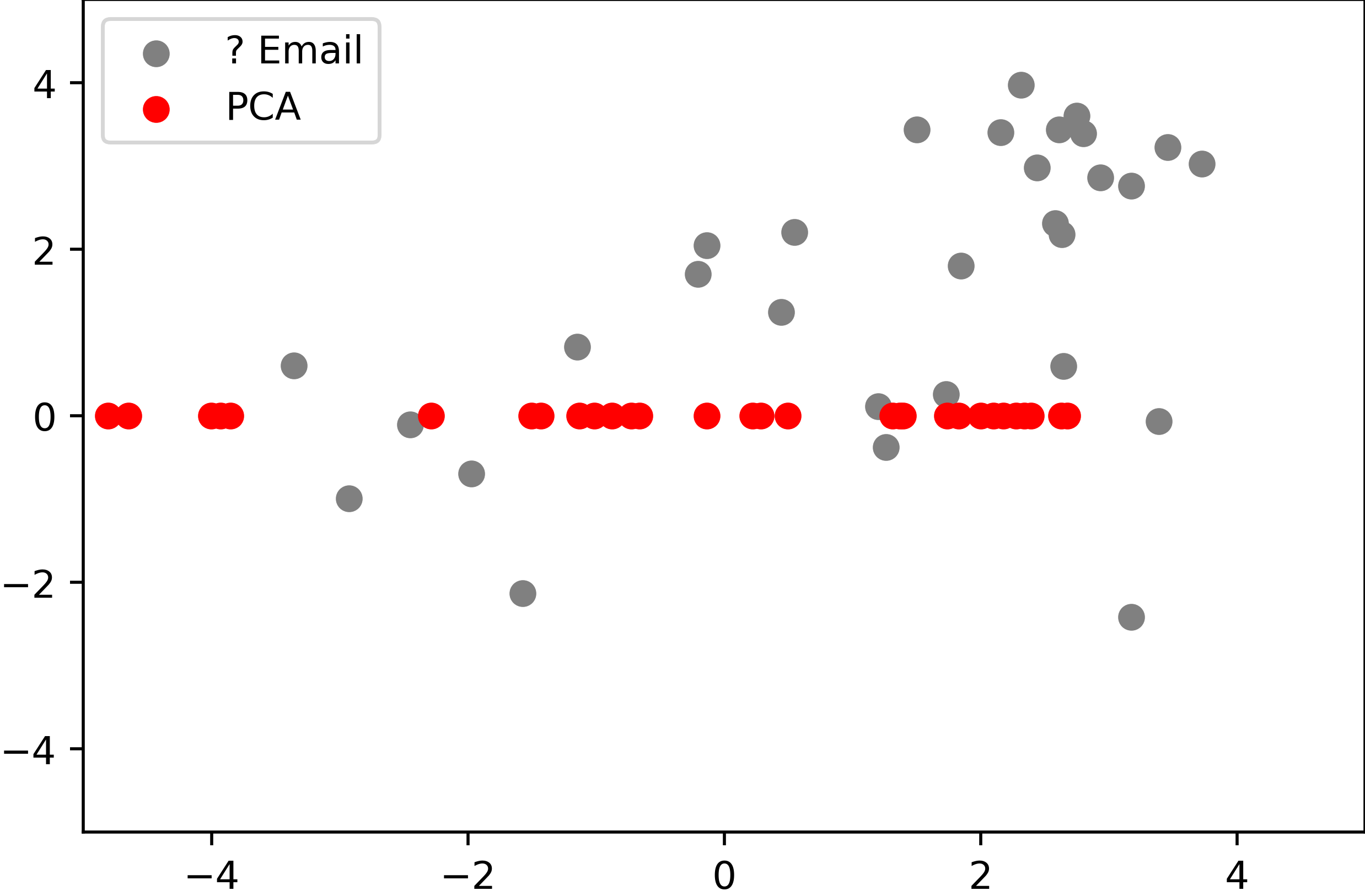 55
Dimensionality Reduction
Principal Component Analysis (PCA)
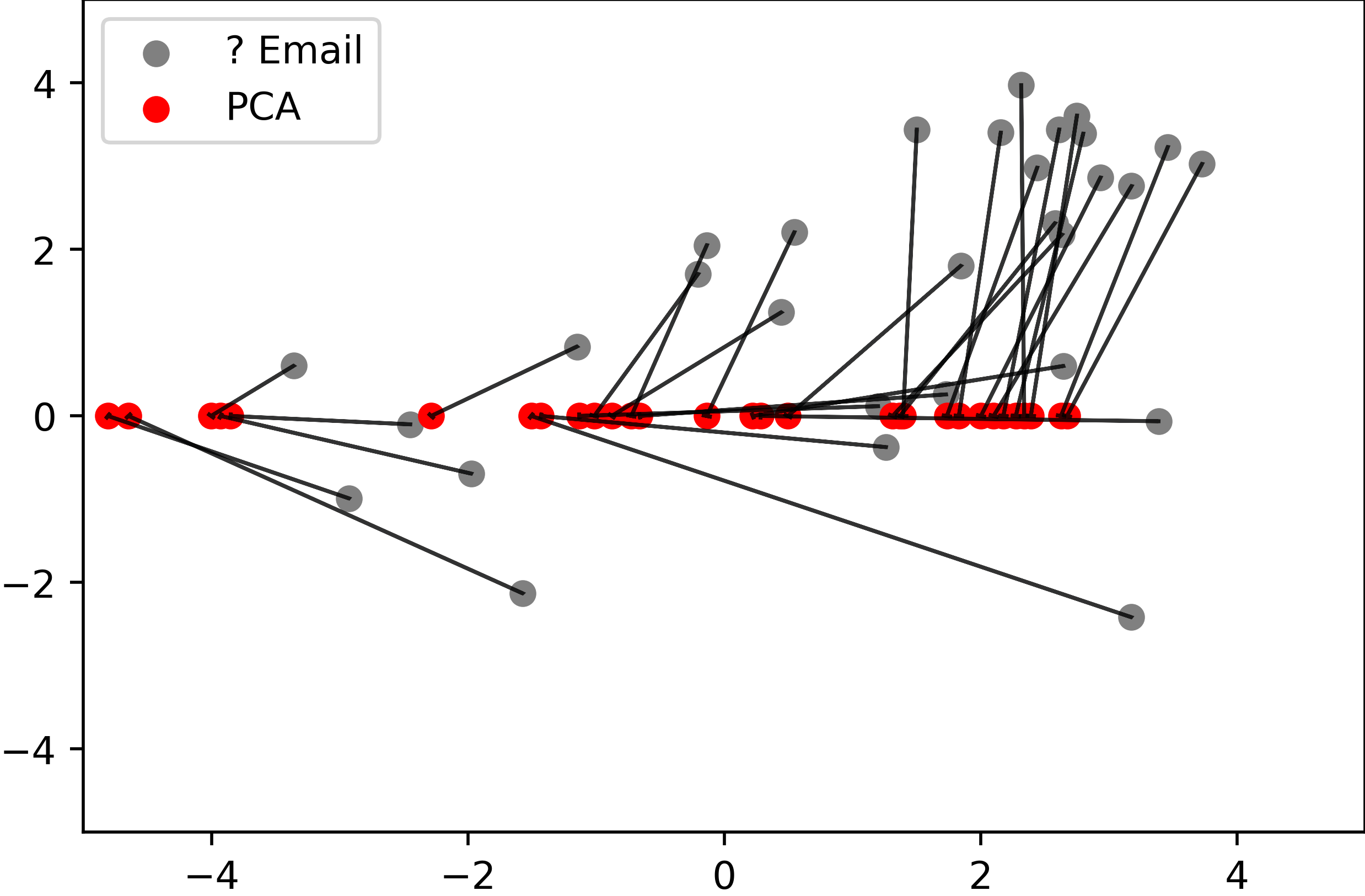 56
Dimensionality Reduction
Principal Component Analysis (PCA)
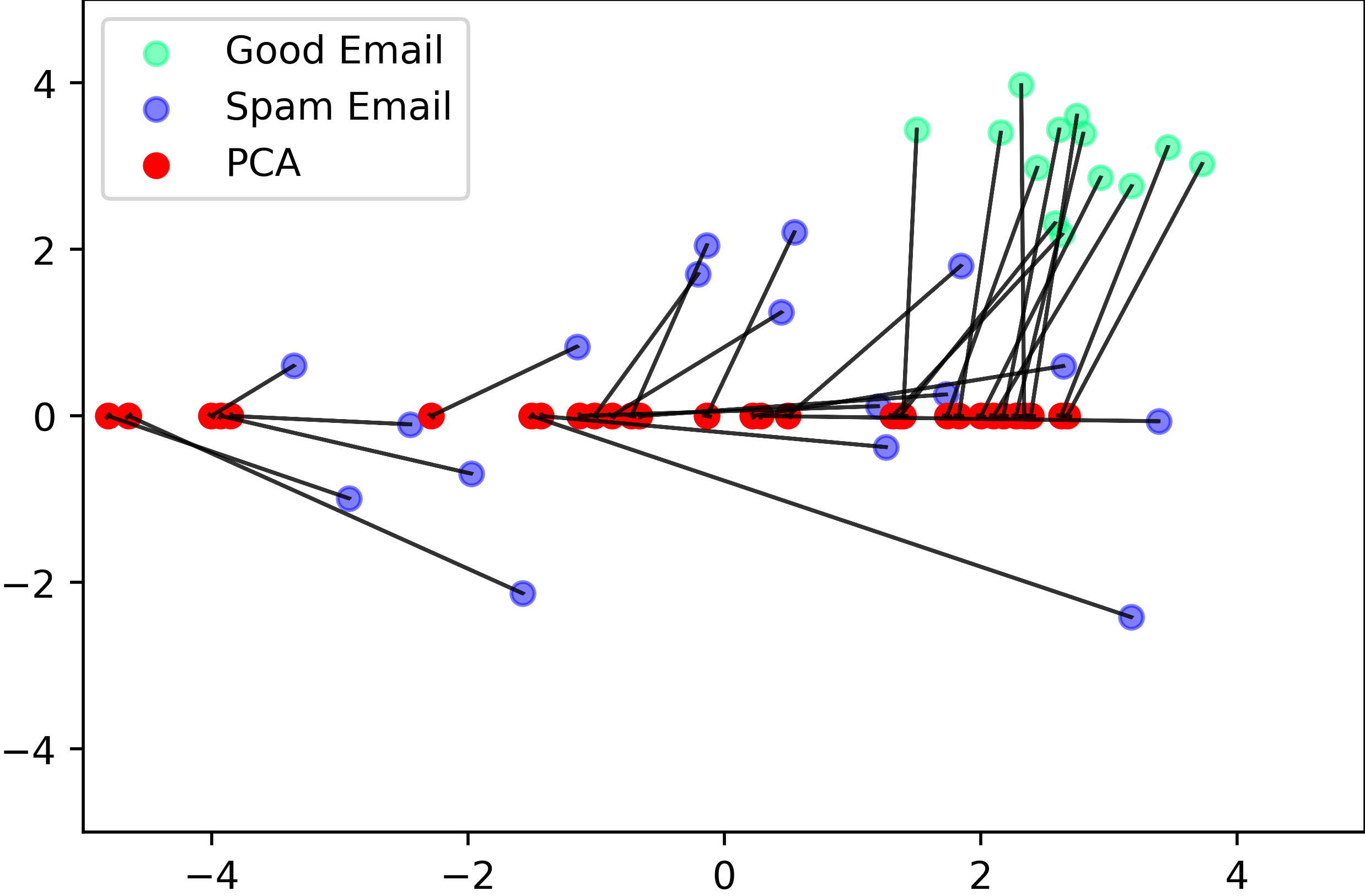 57
Live Coding Example 2
kMeans in Python
58
Unsupervised Learning
Data
“Training”
Programm (Model)
Input
Not needed:
Labels (Classes)
Continues values
59
Supervised Learning vs. Unsupervised Learning
https://towardsdatascience.com/supervised-vs-unsupervised-learning-14f68e32ea8d
What is AI?
60
Implementing IUIs
Practical advice
61
Implementing IUIs
Libraries, Python, web services, …
Pro:
Full flexibility, integrate own models or models from others etc.
Con:More development work, computational costs
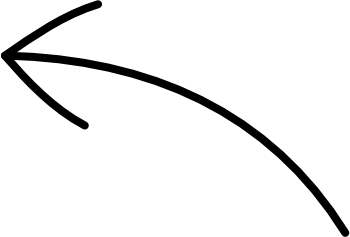 Build your own, e.g.:
Web-based frontend
Python backend (e.g. using ML libraries)



Pre-built, e.g.:
External APIs, web-services
Devkits, e.g. https://developers.google.com/ml-kit
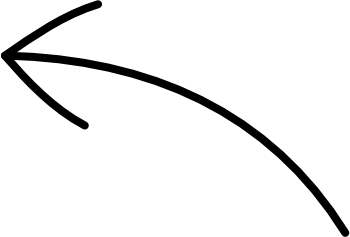 Pro:
Faster prototyping
Con:…if it fits your needs; API costs
62
Implementing IUIs
ML models
HCI & user-centred work is often iterative, uses prototyping
Training e.g. state-of-the-art text or image generator from scratch is costly (time + computation)

Prototyping with pretrained models
NLP e.g.: https://huggingface.co/ 
Other models e.g.: https://www.tensorflow.org/resources/models-datasets
Many (ML/AI) papers come with code/model releases(e.g. https://paperswithcode.com/) 

Also: „Buying a time machine“ for IUI research🡪 Models don‘t need to run on your target device
cf. Hudson and Mankoff 2014
63
Some Resources
Frameworks, pretrained models, etc.
TensorFlow Hub, Model Garden, TensorFlow.js models: https://www.tensorflow.org/resources/models-datasets
p5.js & ml5.js: https://p5js.org/ & https://ml5js.org/
Keras: https://keras.io/ 
PyTorch: https://pytorch.org/
Fast AI: https://docs.fast.ai/ 
MLKit: https://developers.google.com/ml-kit
Scikit-learn: https://scikit-learn.org/stable/index.html 
Hugging Face (NLP): https://huggingface.co/ 
Teachable Machine: https://teachablemachine.withgoogle.com/
Tensorflow lite, js: https://www.tensorflow.org/lite/, https://www.tensorflow.org/js  
Conversational UIs: https://rasa.com/docs/rasa/, https://developers.google.com/learn/pathways/chatbots-dialogflow
64
Cloud ServicesExample: Microsoft Cognitive Services
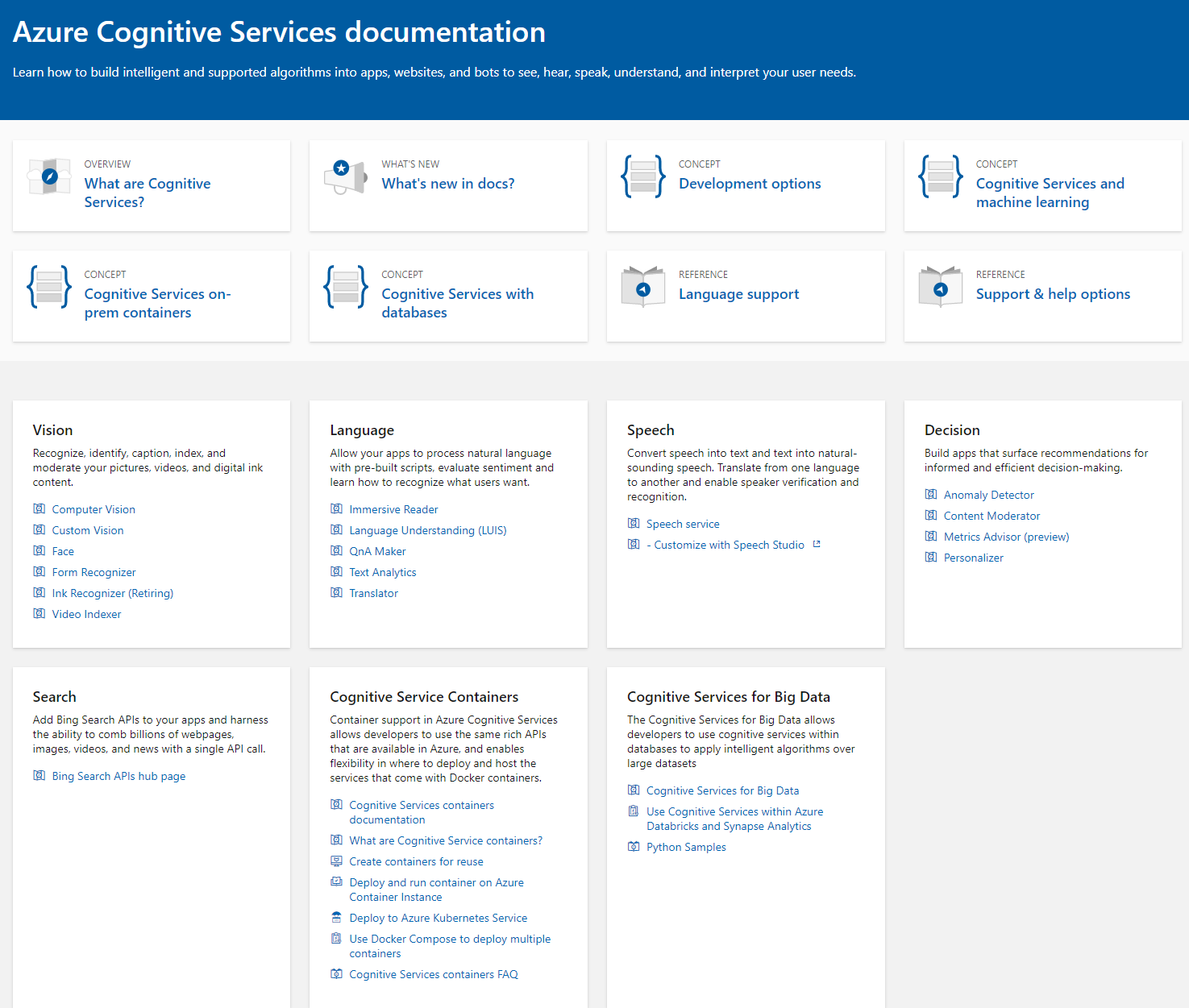 Cloud Services from:
IBM
Google
Amazon
Microsoft
… and many others

Why do people use them?
What is the risk?
https://docs.microsoft.com/en-us/azure/cognitive-services/
Implementing AI
65
Examples Text Analytics
Identification of the Language
Can tell what language the text is, e.g. English, German, Spanish,…
Relevant for understanding and translation 
Example (Online) APIs: 
https://console.bluemix.net/apidocs/language-translator
https://docs.microsoft.com/en-us/azure/cognitive-services/translator/
https://cloud.google.com/translate/docs/basic/detecting-language
https://pypi.org/project/langdetect/
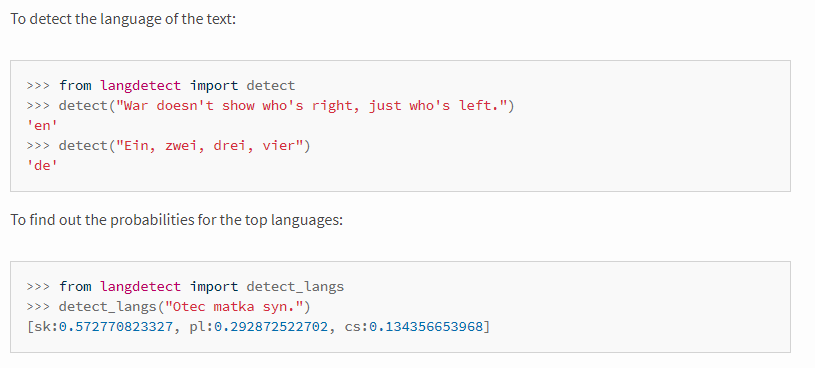 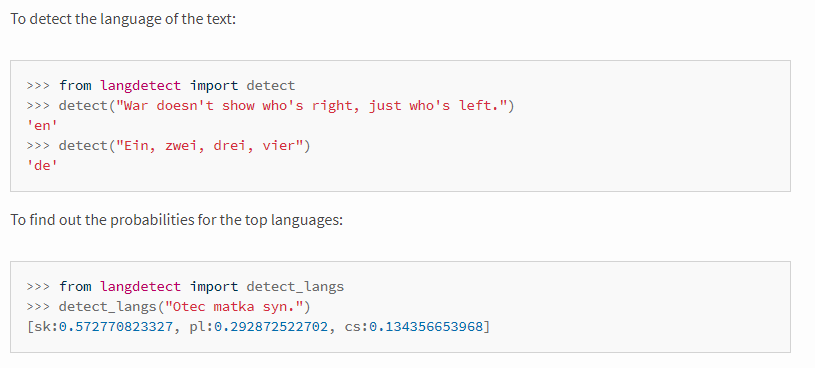 Implementing AI
66
How to Install Python
Python via Anaconda www.anaconda.com 
Python with pip https://www.python.org/downloads/ 
Python in the web via Google Colab https://colab.research.google.com
67
License
This file is licensed under the Creative Commons Attribution-Share Alike 4.0 (CC BY-SA) license:
https://creativecommons.org/licenses/by-sa/4.0
Attribution: Albrecht Schmidt, Sven Mayer, and Daniel Buschek
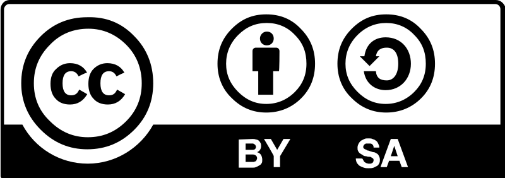